المهارات الرقمية
الوحدة الثانية 
التعامل مع المستندات
الدرس :
2
3
1
4
الدرس الأول 
الصور والرسومات
طرق الحصول على الصور من الأمر إدراج
أولا : 
من جهاز الحاسب
ثانيا: 
من الانترنت
لإدراج صورة من جهازي على الوورد
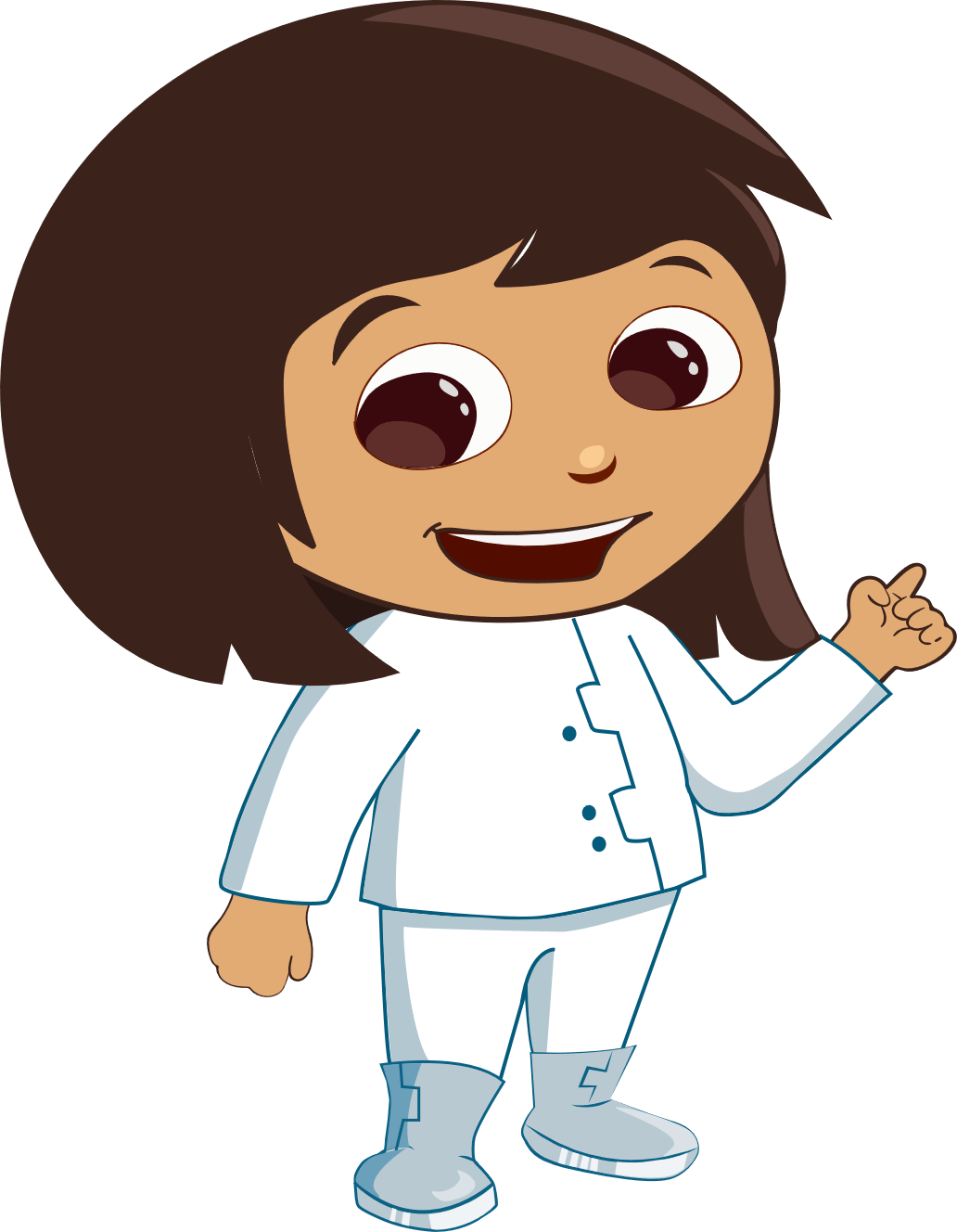 نحدد الموضع الذي نريد إدراج الصورة فيه 
نضغط على الأمر إدراج  ثم نضغط على الصور 
ثم نختار الصور من جهازي 
ونختار الصورة التي نريد من جهازي
ثم نضغط إدراج
شاهدي و دوني
لإدراج صورة من الانترنت
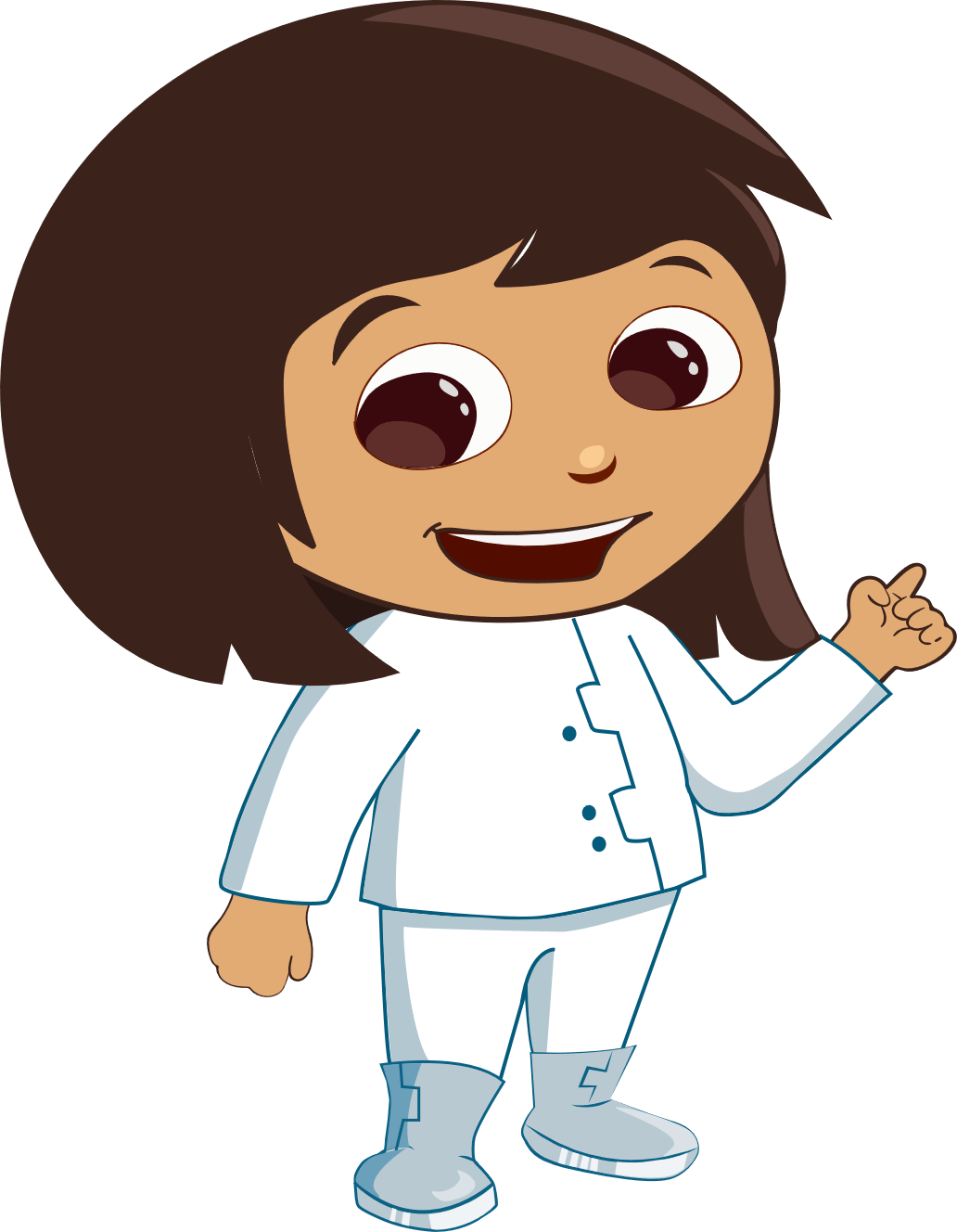 نحدد المكان بالمؤشر الذي نريد إدراج صورة فيه 
ومن الأمر إدراج ومن مجموعة رسومات توضيحية نضغط على صور من الانترنت 
من خلال النافذة الظاهرة نكتب كلمة أو عبارة في مربع البحث ونضغط  Enter
 نحدد الصوره التي نريد ثم نضغط إدراج 
سيتم إدراج الصورة تلقائيا في مستندك
شاهدي و دوني
لتعديل على الصور
شاهدي و دوني
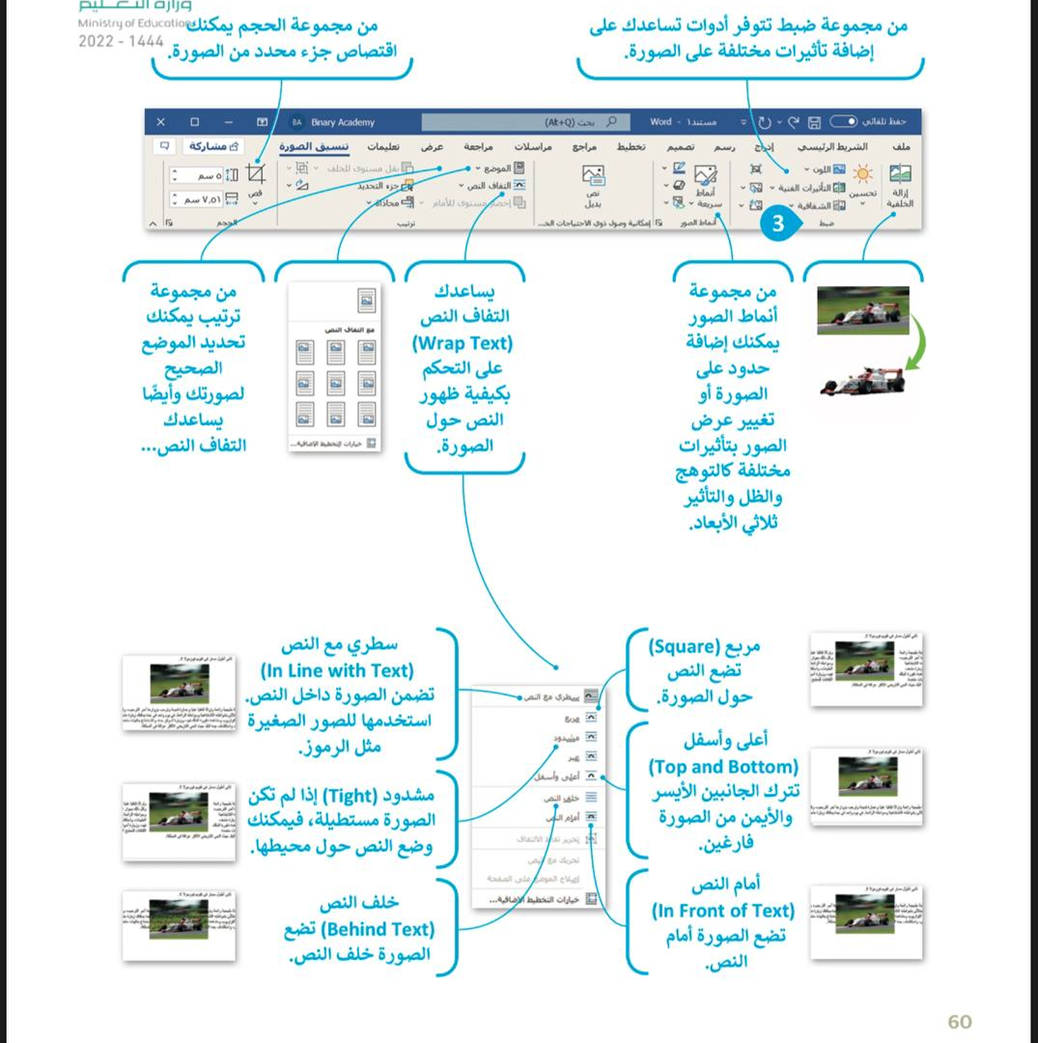 ملخص تعديل الصور في صفحه واحدة ص60
لإدراج شكل
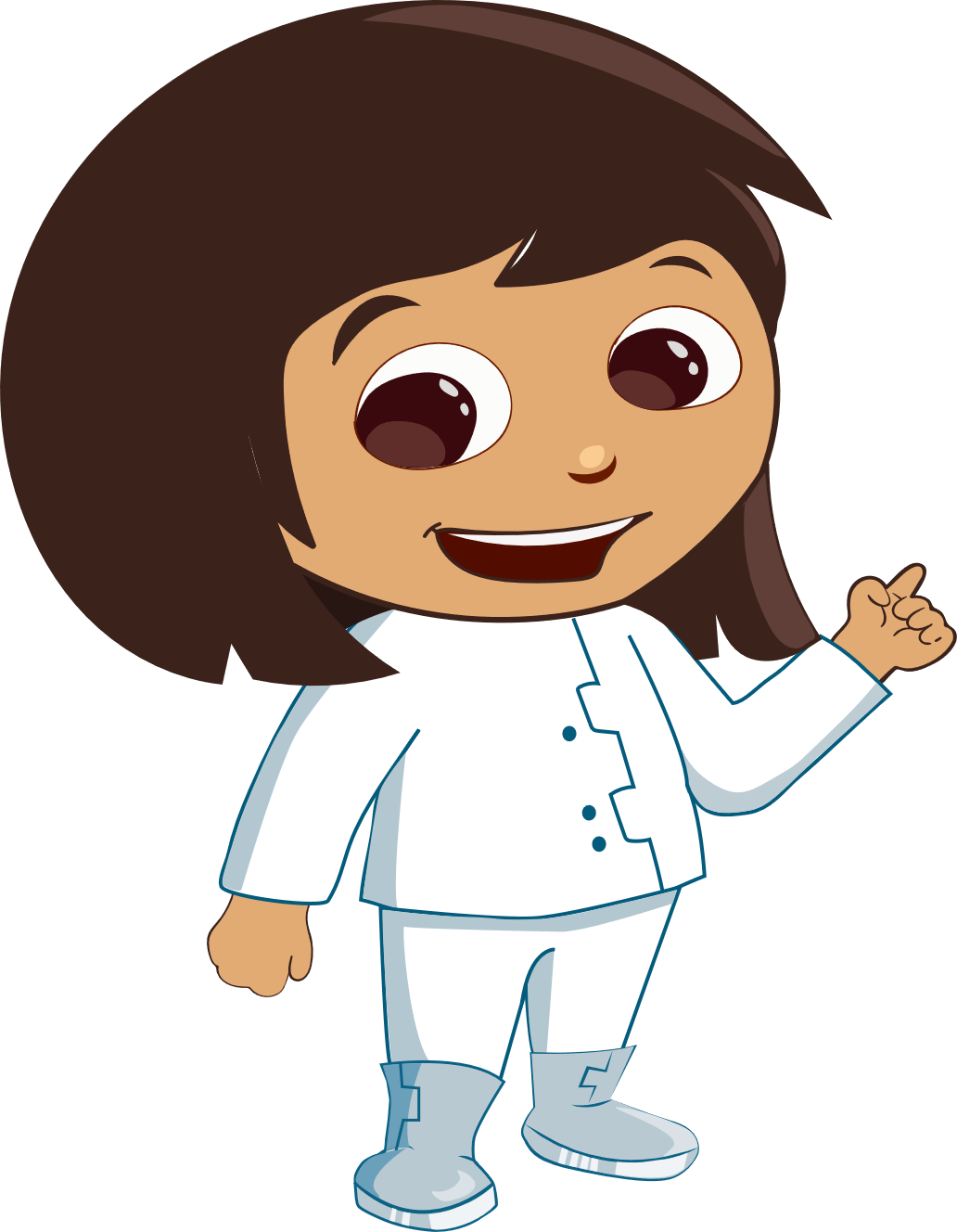 ومن الأمر إدراج ومن مجموعة رسومات توضيحية نضغط على أشكال 
ثم اختاري الشكل الذي تريدينه 
اسحبي الشكل في المكان المطلوب 
اضغطي بزر الفأرة الأيمن على إضافة نص 
بعدها اكتبي
الدرس الثاني  
التنسيق المتقدم
حذف النص المحدد
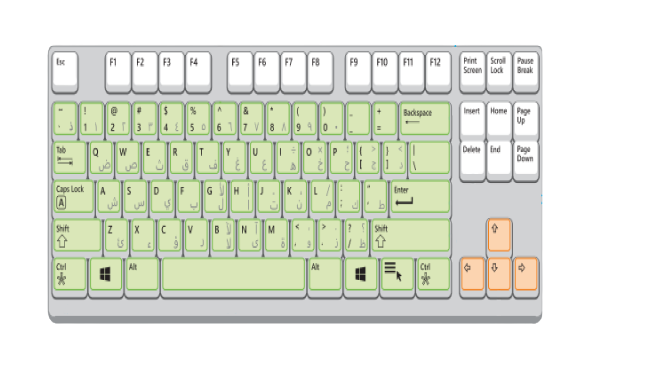 تعلمت سابقا أنه يمكنك حذف كلمة أو جملة كاملة، بتحديد النص الذي تريده ثم حذفه باستخدام مفتاح Delete، أيضا يمكنك الحذف بالضغط على مفتاح Backspace
أو مفتاح المسافة
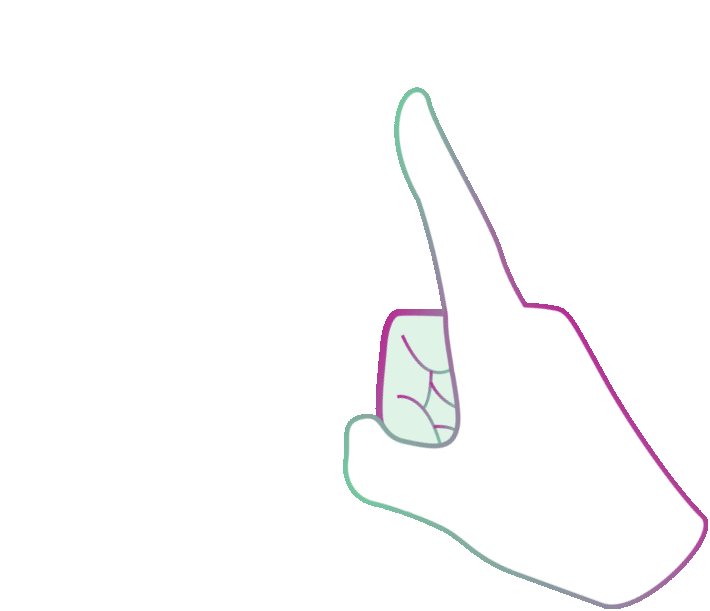 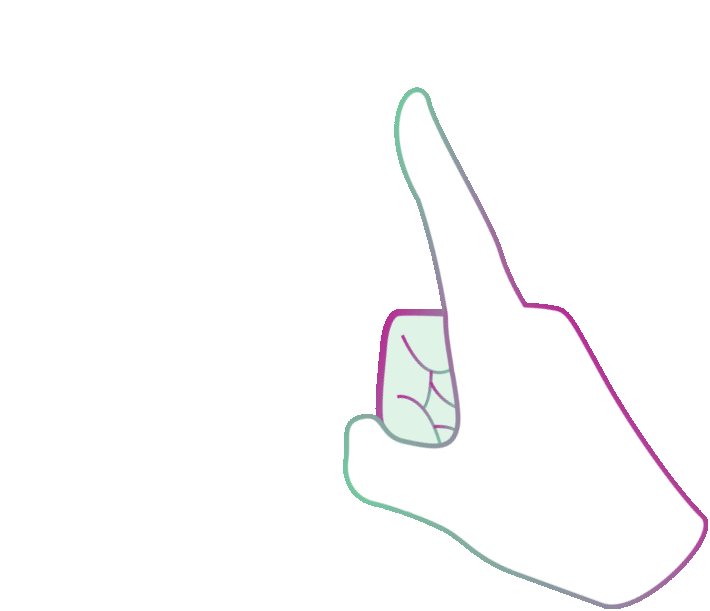 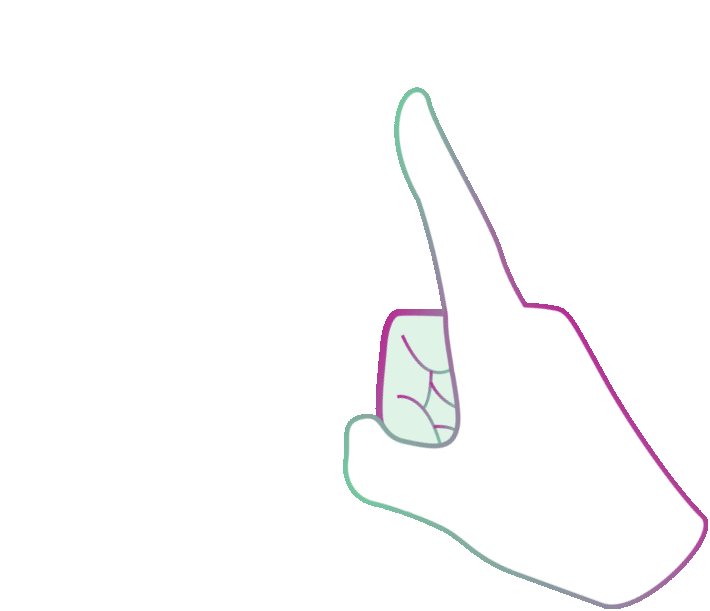 كتابة الحروف الكبيرة في اللغة الانجليزية
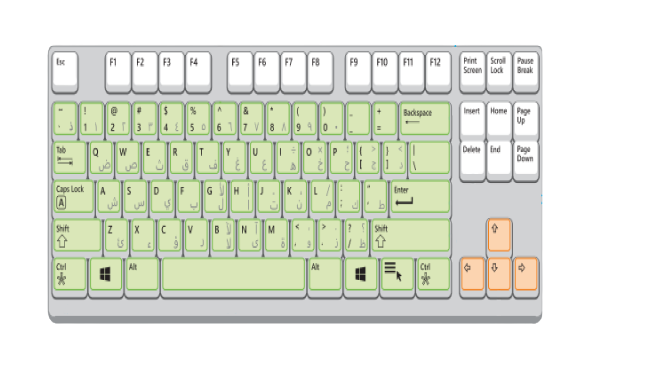 لكتابة الكلمات ذات الأحرف الكبيرة في اللغه الانجليزية نضغط على الأيقونة الظاهرة أمامنا وعند الانتهاء نضغط عليه مرة أخرى
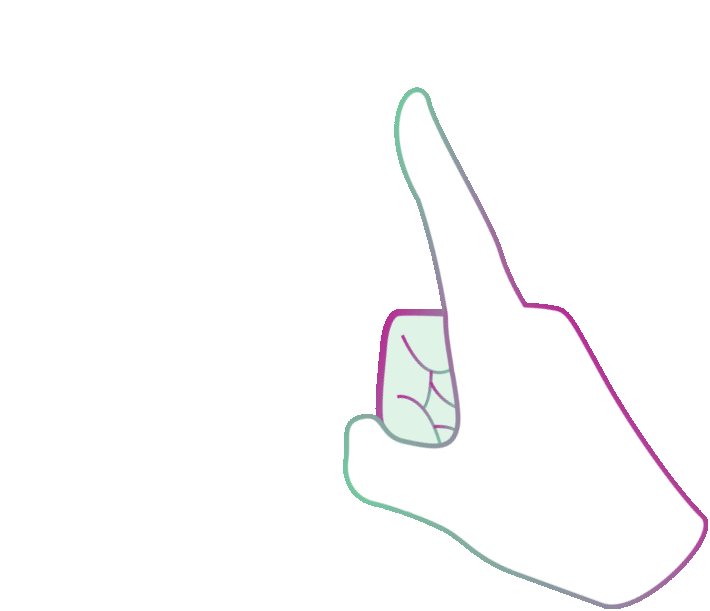 تعلمنا في مادة اللغة الانجليزية أن حروف اللغة الانجليزية نوعين كبيرة و صغيرة
تريد معلمة اللغة الانجليزية كتابة العبارة التالية :
 I LOVE SAUDI ARABIA
ولكن تريد كتابتها بحروف صغيرة و كبيرة هل تعرفي الطريقة
هكذا : I Love Saudi Arabia
تنسيق الفقرات
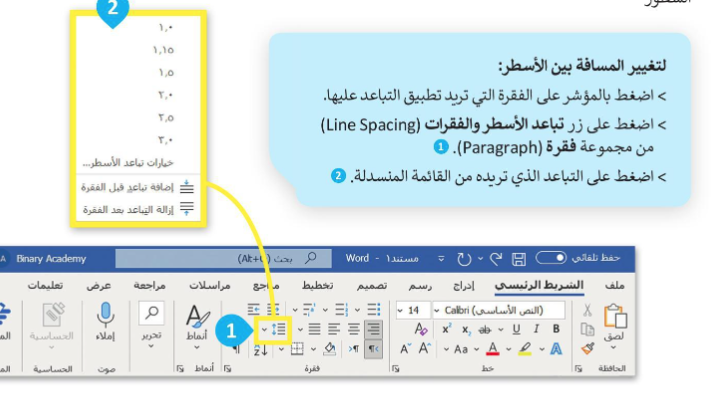 المسافة البادئة للفقرة
في بعض الأحيان تحتوي الفقرة على مسافة فارغة في بدايتها، وتسمى بالمسافة البادئة، ولإنشائها اضغط على مفتاح Tab  من لوحة المفاتيح
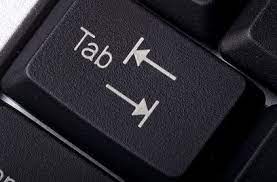 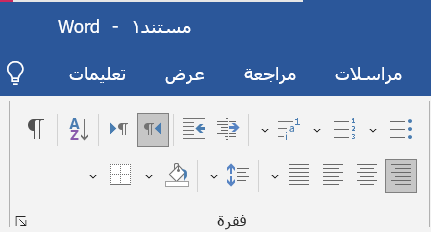 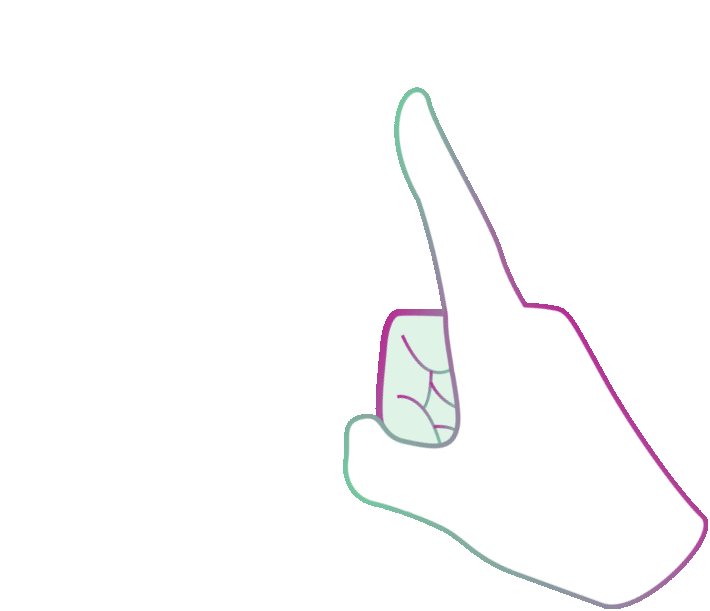 تباعد الأحرف
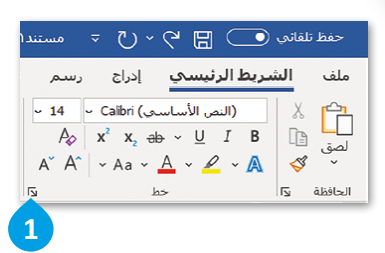 لتطبيق تباعد الأحرف 
نحدد الجمل التي نريد 
ثم زر التوسيع
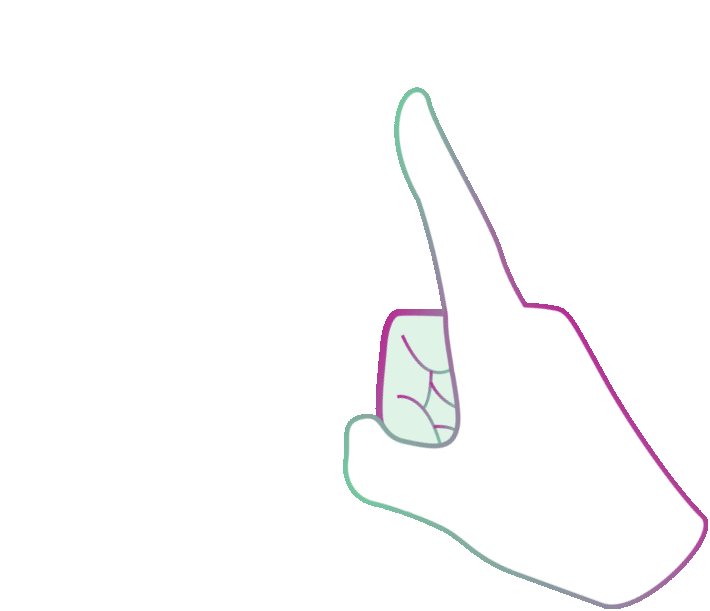 تباعد الأحرف
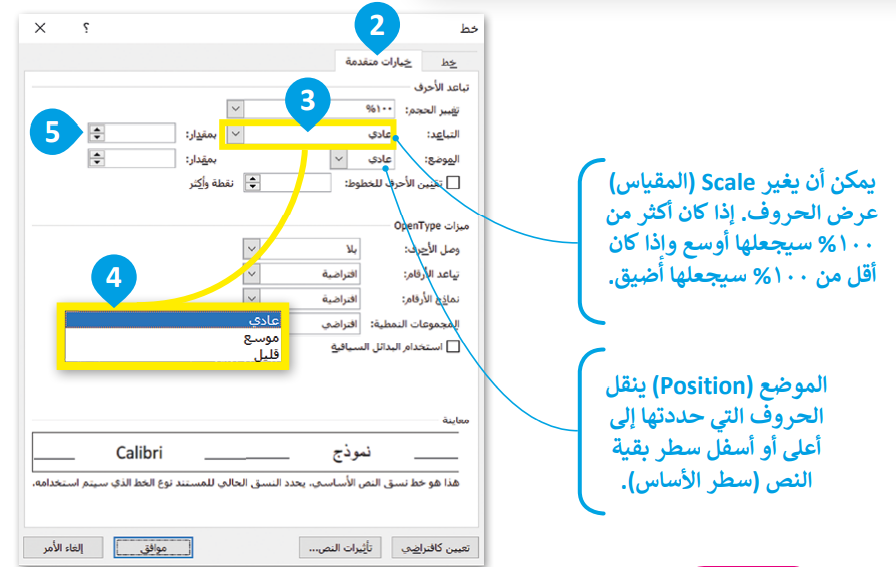 نصائح وإرشادات عندما تكتب نصا كبيرا
عند إنشاء فقرة جديدة استمر في الكتابة حتى نهاية الفقرة
لا تضغط Enter بعد كل سطر  , سيقوم البرنامج بنقل المؤشر إلى السطر التالي تلقائياً
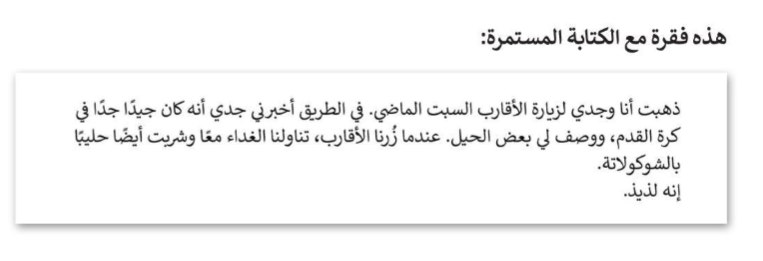 نصائح وإرشادات عندما تكتب نصا كبيرا
اضغط على Enter عندما تريد إنشاء فقرة جديدة أو إضافة عنصر جديد في قائمة تحتوي ًمساحة أكبر بين الفقرات لتسهيل على تعداد نقطي أو ترقيم فقط وسيضيف البرنامج تلقائي قراءة النص.
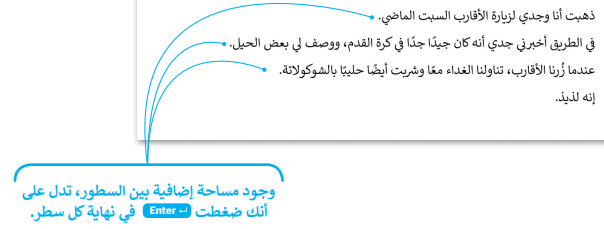 نصائح وإرشادات عندما تكتب نصا كبيرا
إذا كنت ترغب في عدم إكمال السطر ومتابعة النص في سطر جديد دون مساحة فقرة إضافية فقط اضغط  Enter + Shift حيث تريد التوقف وتابع الكتابة.
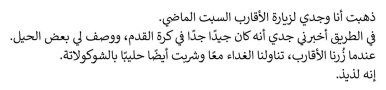 الأحرف غير القابلة للطباعة
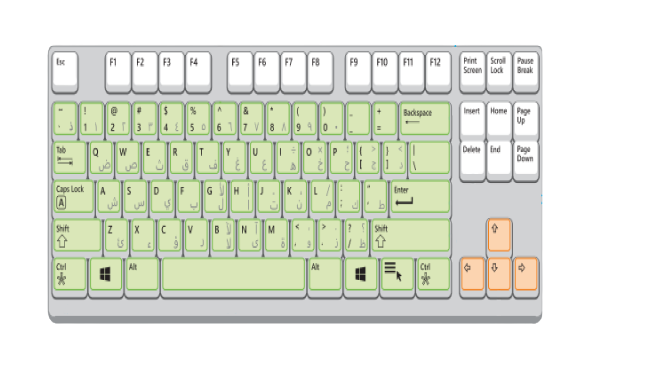 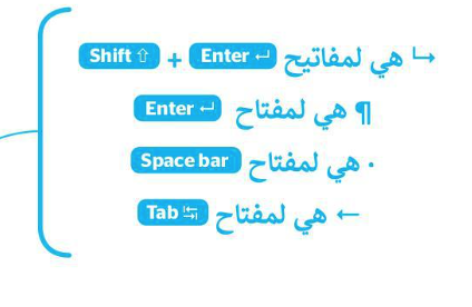 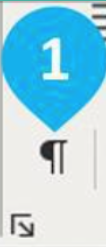 لا تقلق بشأن هذه الرموز. 
ليس عليك إخفاءها قبل الطباعة. إنها ليست قابلة للطباعة. لإخفائها فقط اضغط مرة أخرى على زر إظهار / إخفاء
الدرس الثالث   
إدراج الرسومات التوضيحية
استراتيجية شريط الذكريات
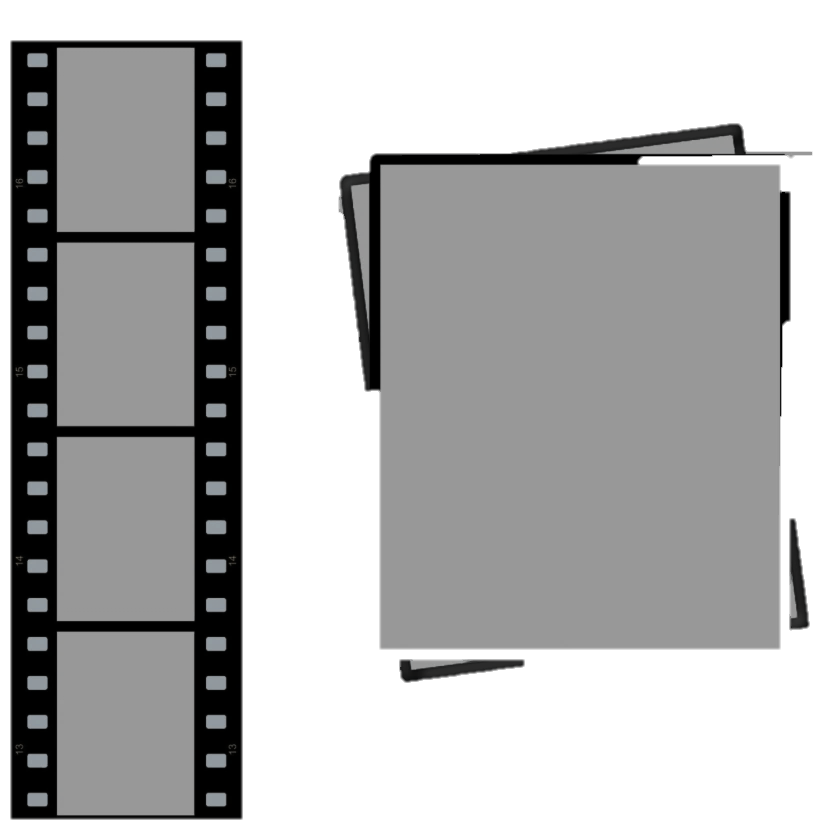 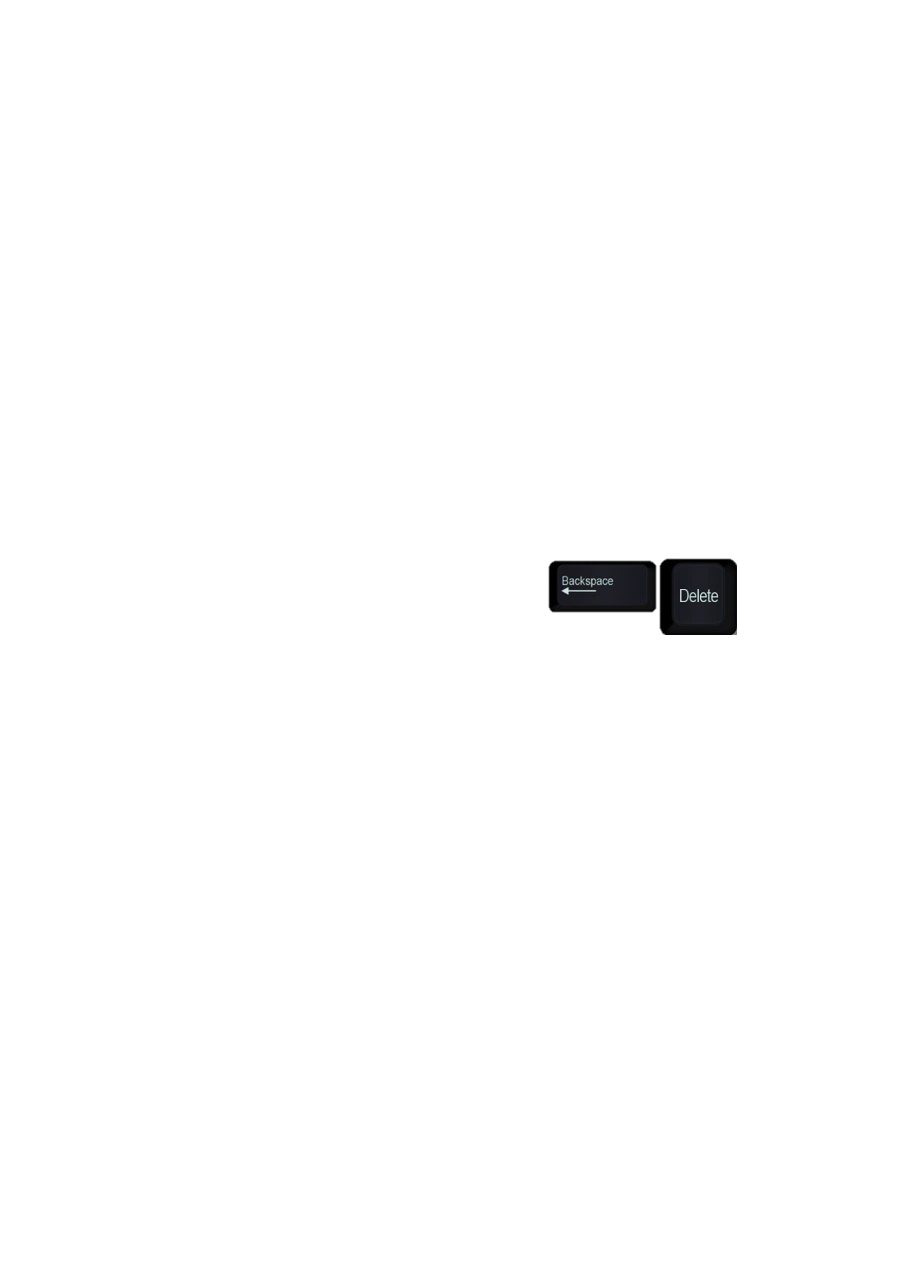 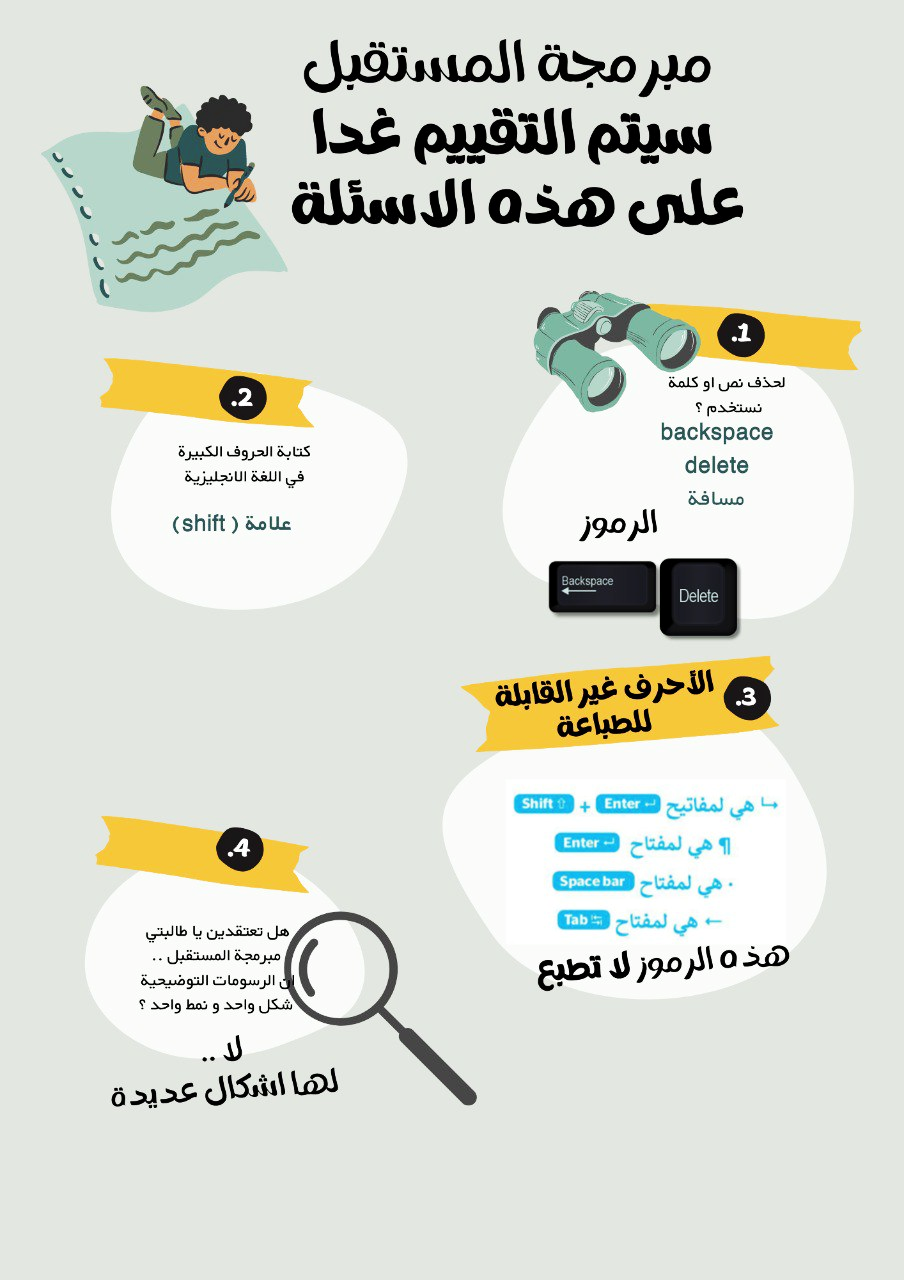 استراتيجية شريط الذكريات
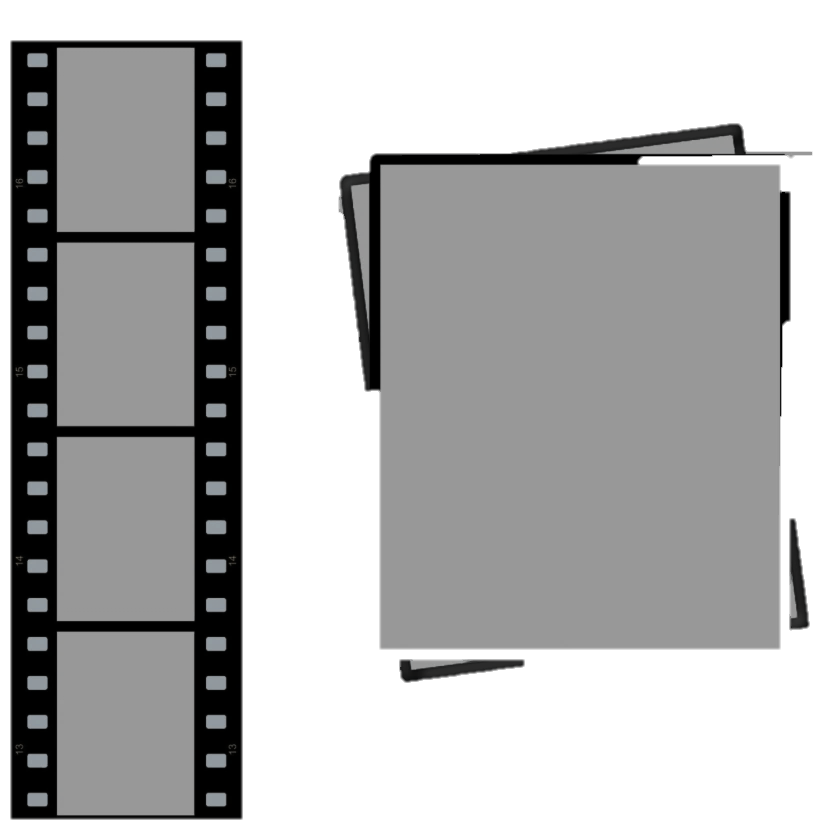 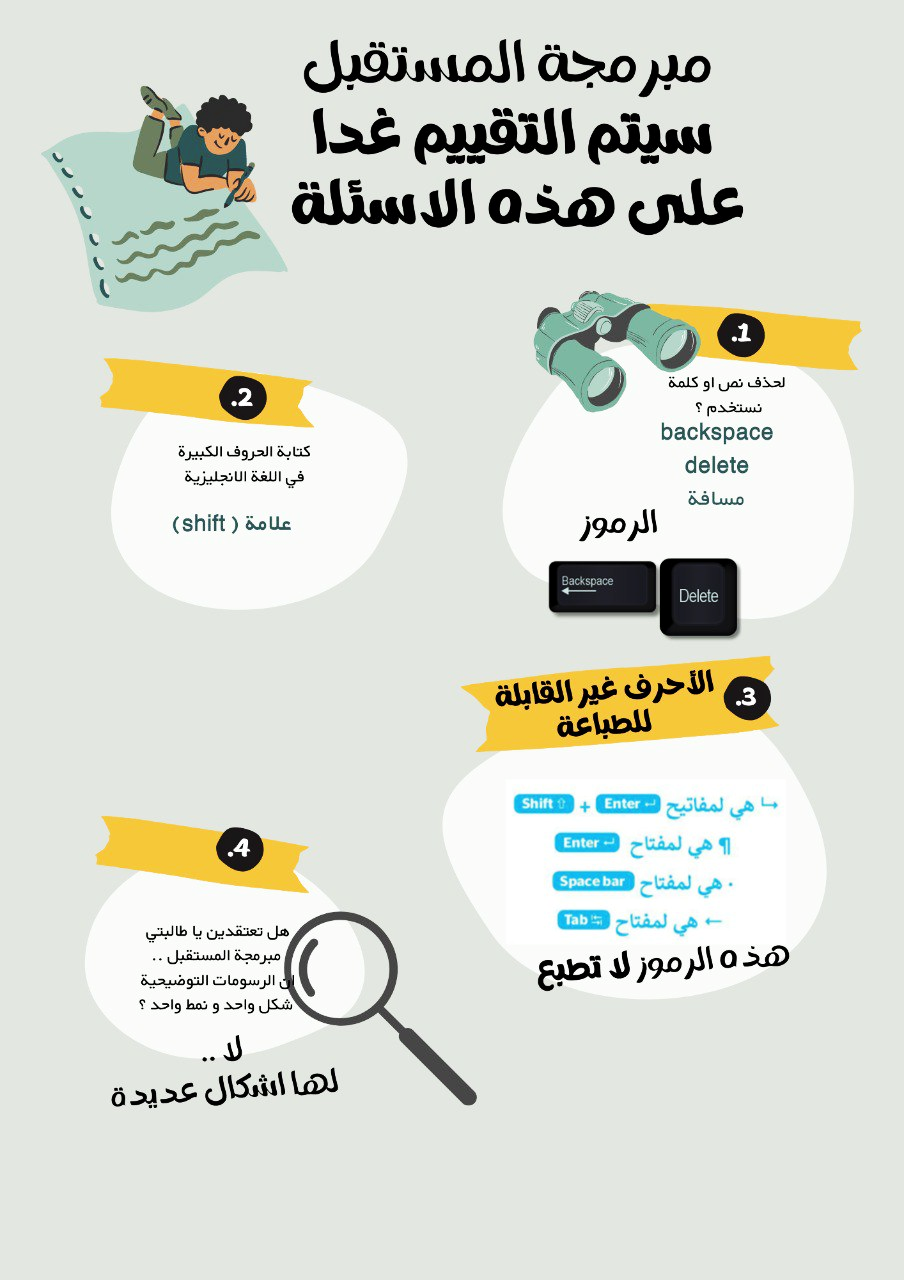 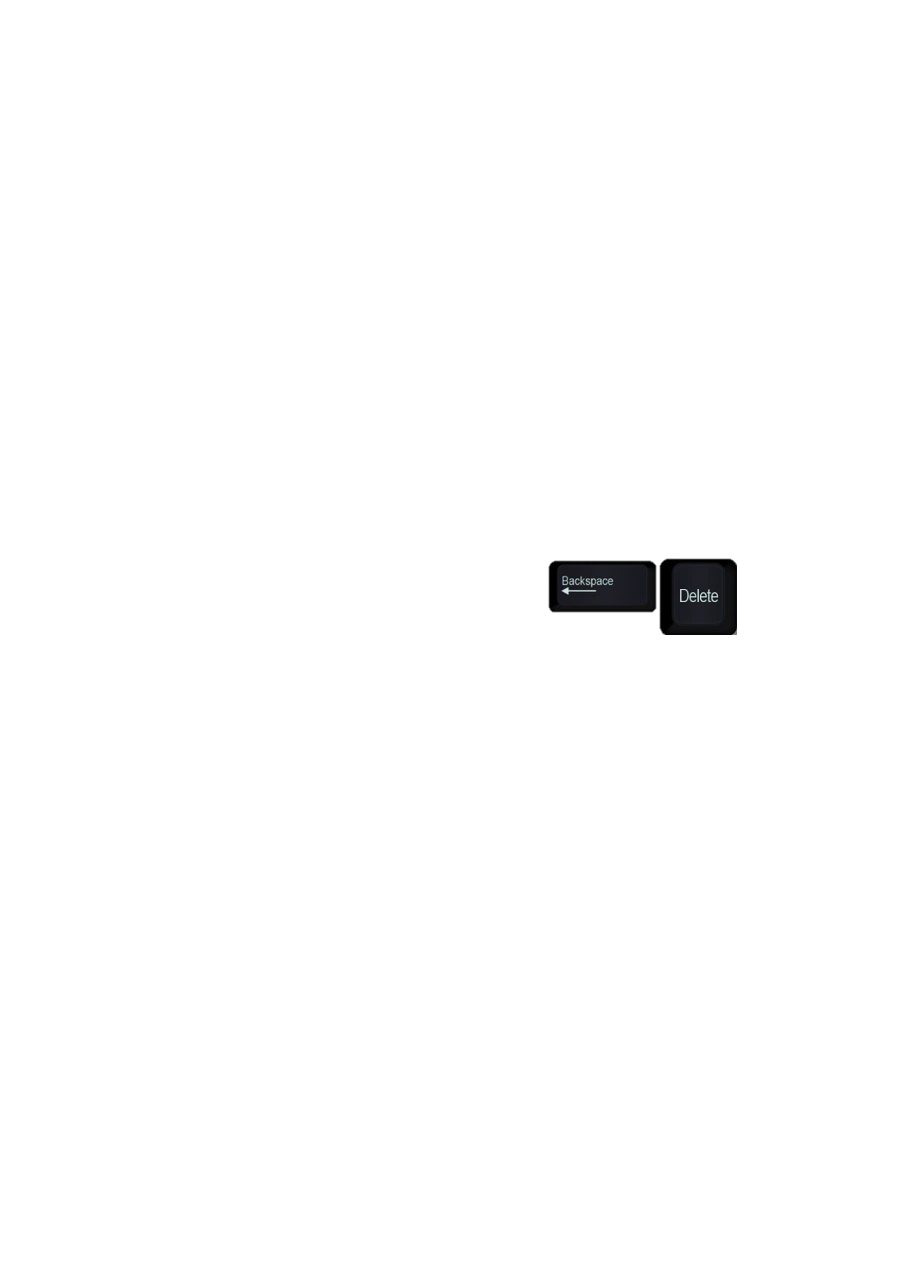 سنتعلم في هذا الدرس
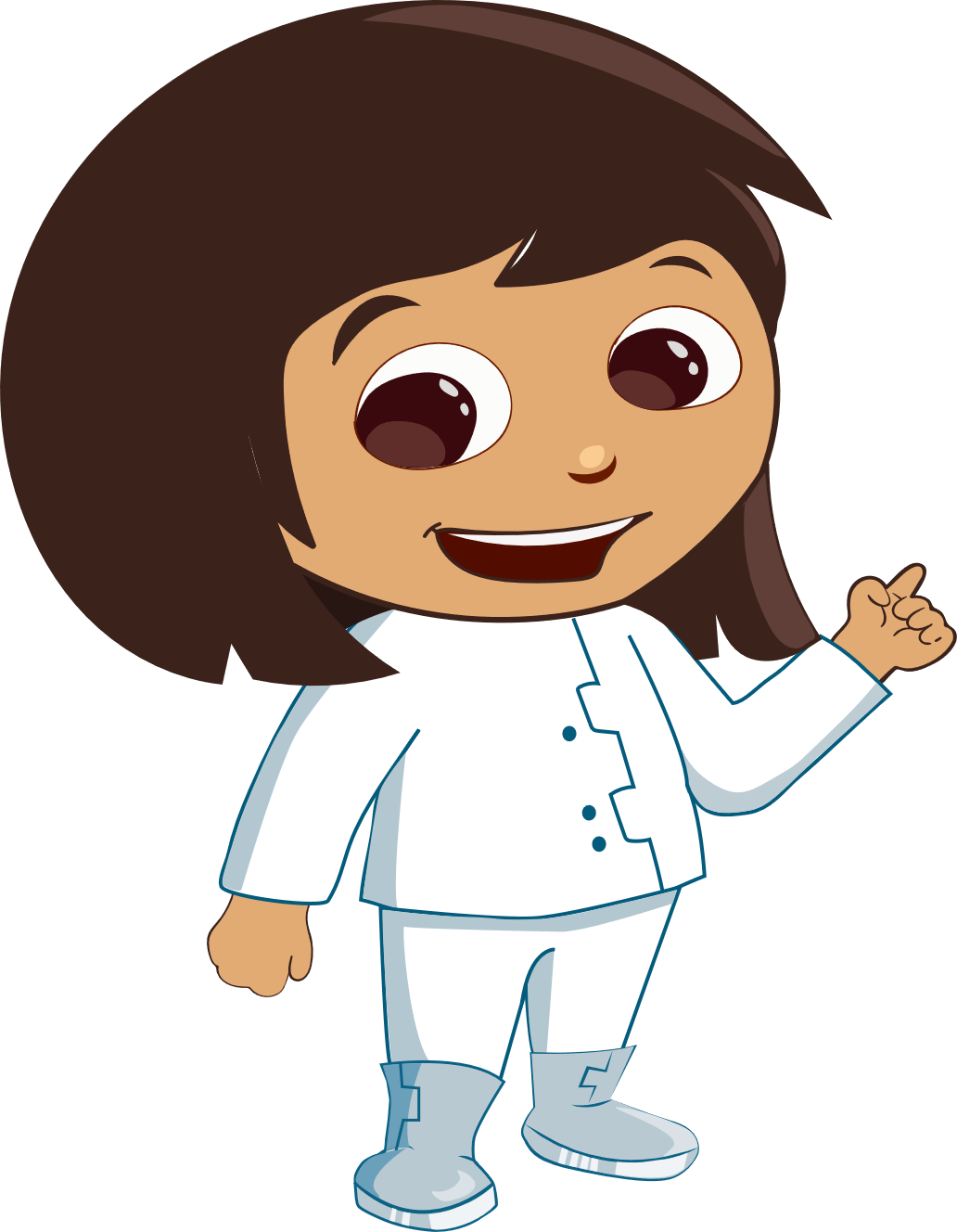 في مايكروسوفت وورد، يمكنك إضافة الأشكال والرسوم التوضيحية  SmartArt لعرض المعلومات بشكل أوضح داخل المستند. فمثلا ً لتقديم الإرشادات الصحية لزملائك في الصف عند العمل على جهاز الحاسب الآلي يمكن إدراج رسومات توضيحية  SmartArts وإضافة عناوين لها.
استراتيجية العصف الذهني
هل تعتقدين يا طالبتي مبرمجة المستقبل .. 
ان الرسومات التوضيحية شكل واحد و نمط واحد ؟
ادراج الرسوم التوضيحية
استراتيجية العين الفاحصه
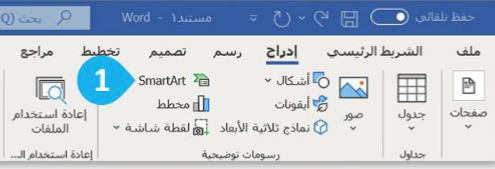 لإدراج رسم توضيحي  : SmartArt
< اضغط على المكان الذي تريد إدراج الرسم فيه. 
1- من علامة تبويب إدراج (Insert ) ومن مجموعة رسومات توضيحية  Illustrations اضغط على  SmartArt
 2- من الجزء الأيسر، اختر الكلAll 
3- اضغط على قائمة الصندوق العمودي  Vertica Box List
4- اضغط على موافق OK
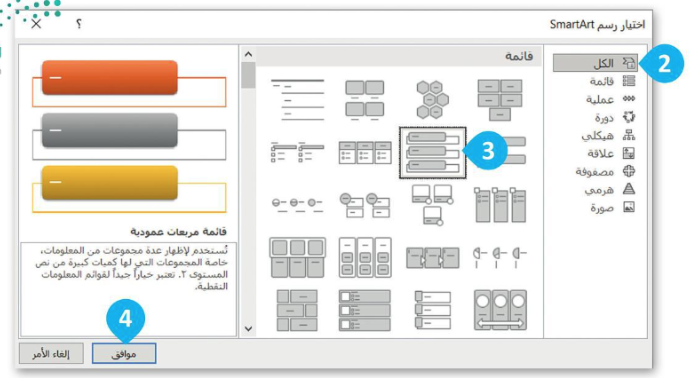 سيدرج البرنامج  SmartArt بداخل صندوق اكتب النص هنا type your text hereاكتب النص المناسب لكل جزء من القائمة.
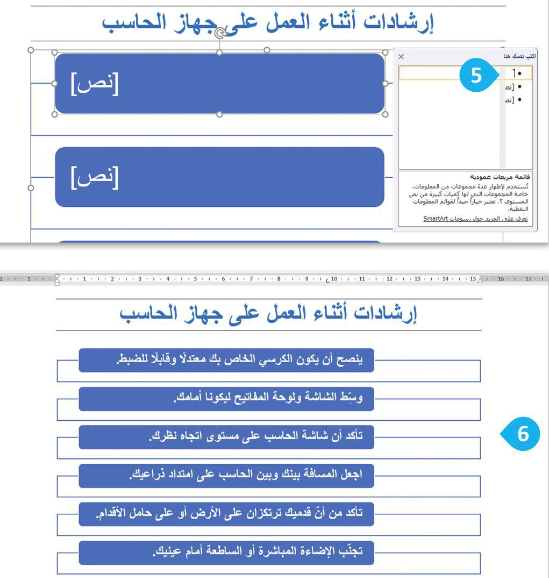 تم إكمال الـ SmartArt
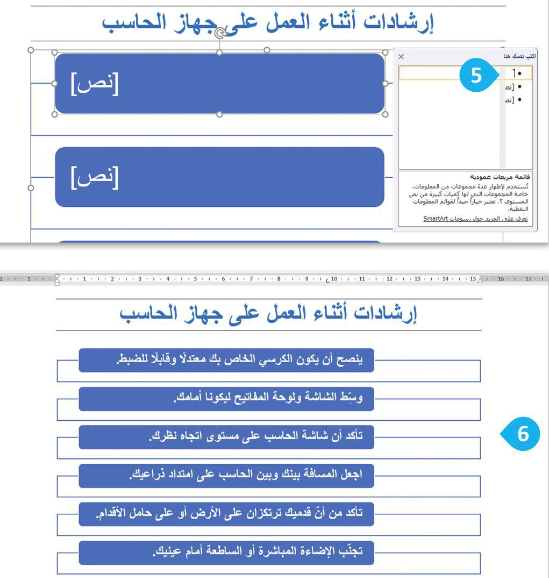 هل يمكنك تنسيق الرسم التوضيحي SmartArt بتغيير اللون أو الشكل ؟
تنسيق الرسم التوضيحي
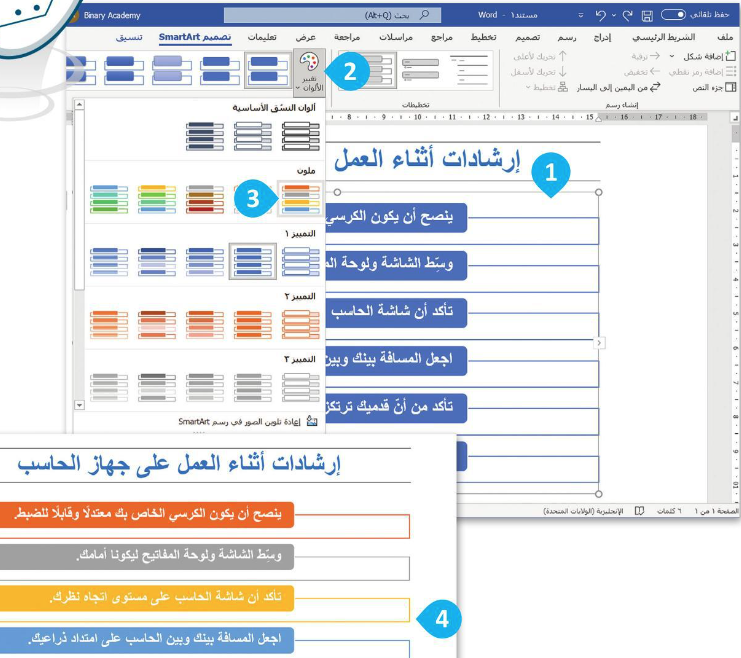 لتغيير لون القائمة التي أدرجناها في المثال السابق: 

1- حدد المدرجsmartArt 
2- من علامة تبويب تصميم Design ،ومن Styles SmartArt ،اضغط على تغيير الألوان change colors 
3- اختر اللون الذي تريدە
4- سيتم تغيير لون القائمة.
الرسوم التوضيحية
يمكنك استخدام أنواع مختلفة من الرسوم التوضيحية  SmartArt وفقًا ً  لما تريد تقديمه. لكل نوع من SmartArt معنى  واستخدام خاص به موضح في الجدول التالي
تنسيق الرسم التوضيحي
تستخدم لإظهار الخطوات أو العناصر المتسلسلة أو غير المتسلسلة. 
مثال: النقاط الرئيسة في العرض التقديمي
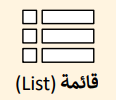 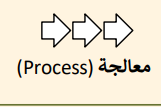 يستخدم لعرض خطوات عملية أو جدولًا زمنيًا  لسير عمل معين. 
مثال: خطوات إنتاج المنتج
تنسيق الرسم التوضيحي
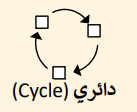 يستخدم لتمثيل تسلسل متواصل لعدة مراحل أو مهام أو أحداث في تتابع
دائري. مثال: دورة الماء في الطبيعة
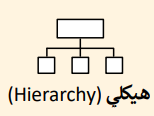 يستخدم لإظهار معلومات متسلسلة بشكل ٍ هرمي أو لإعداد تقرير عن هيكل تنظيمي. مثال: شجرة عائلية
تنسيق الرسم التوضيحي
تستخدم للمقارنة أو لعرض العالقة بين فكرتين. 
مثال: عرض العالقة ما بين التلوث و ارتفاع درجة حرارة الأرض
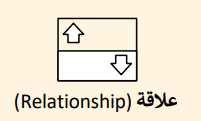 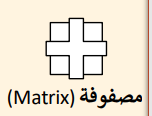 تستخدم لإظهار العلاقة بين الجزء والكل.
مثال: عرض الأجزاء المختلفة للسيارة وعلاقتها بها
يستخدم لإظهار العالقات النسبية أو المتداخلة أو الهرمية. 
مثال: هرم غذائي
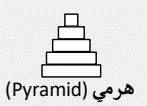 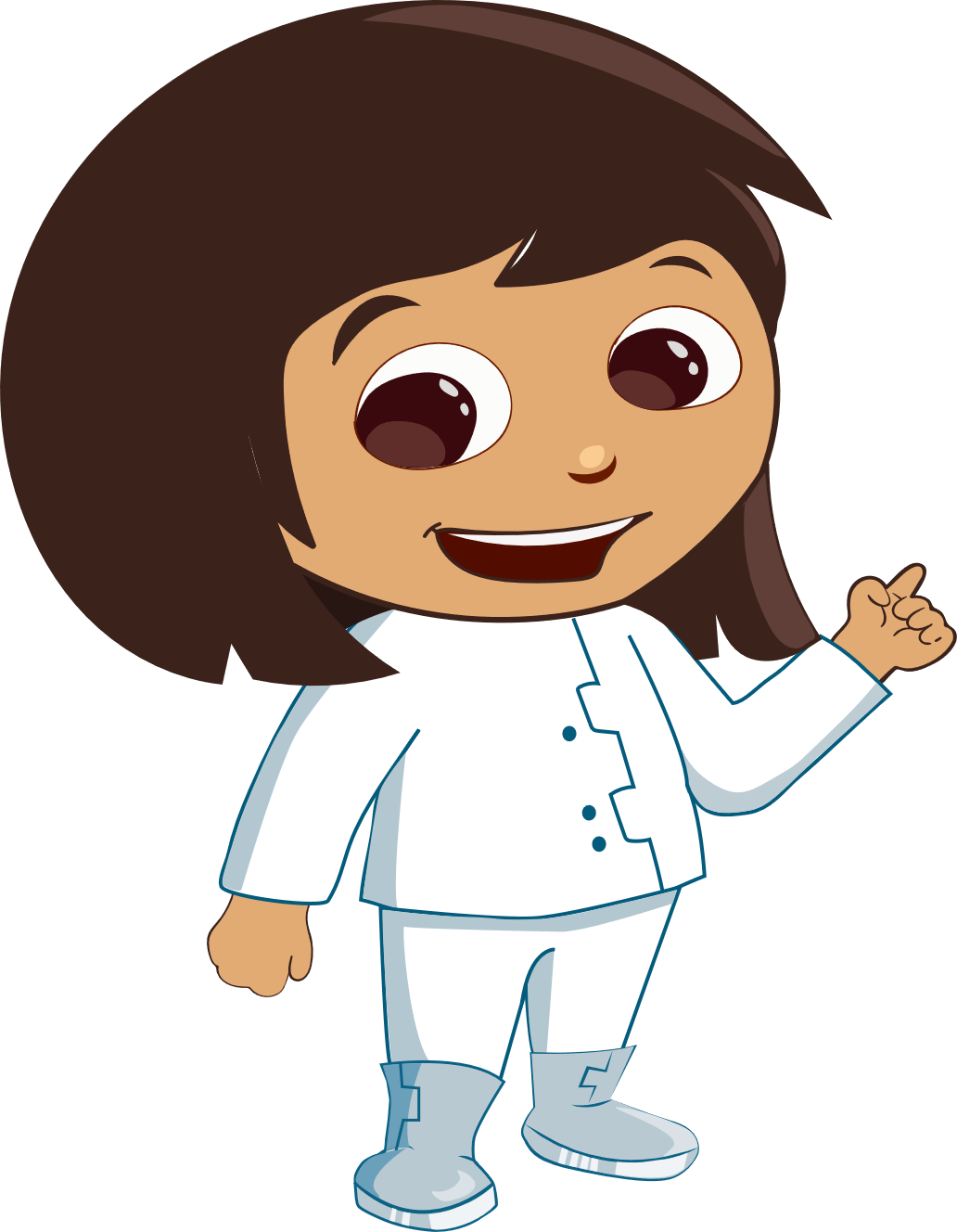 ماذا تعلمنا في هذا الدرس
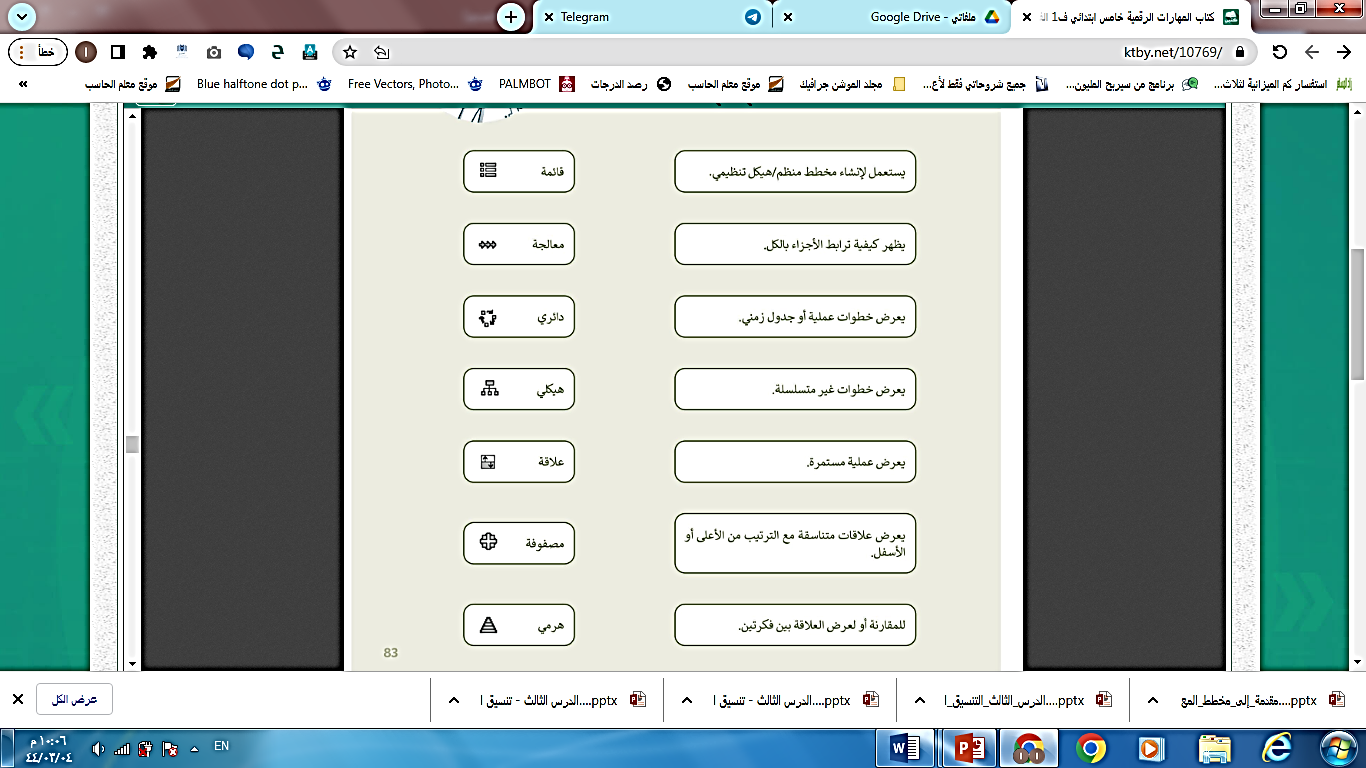 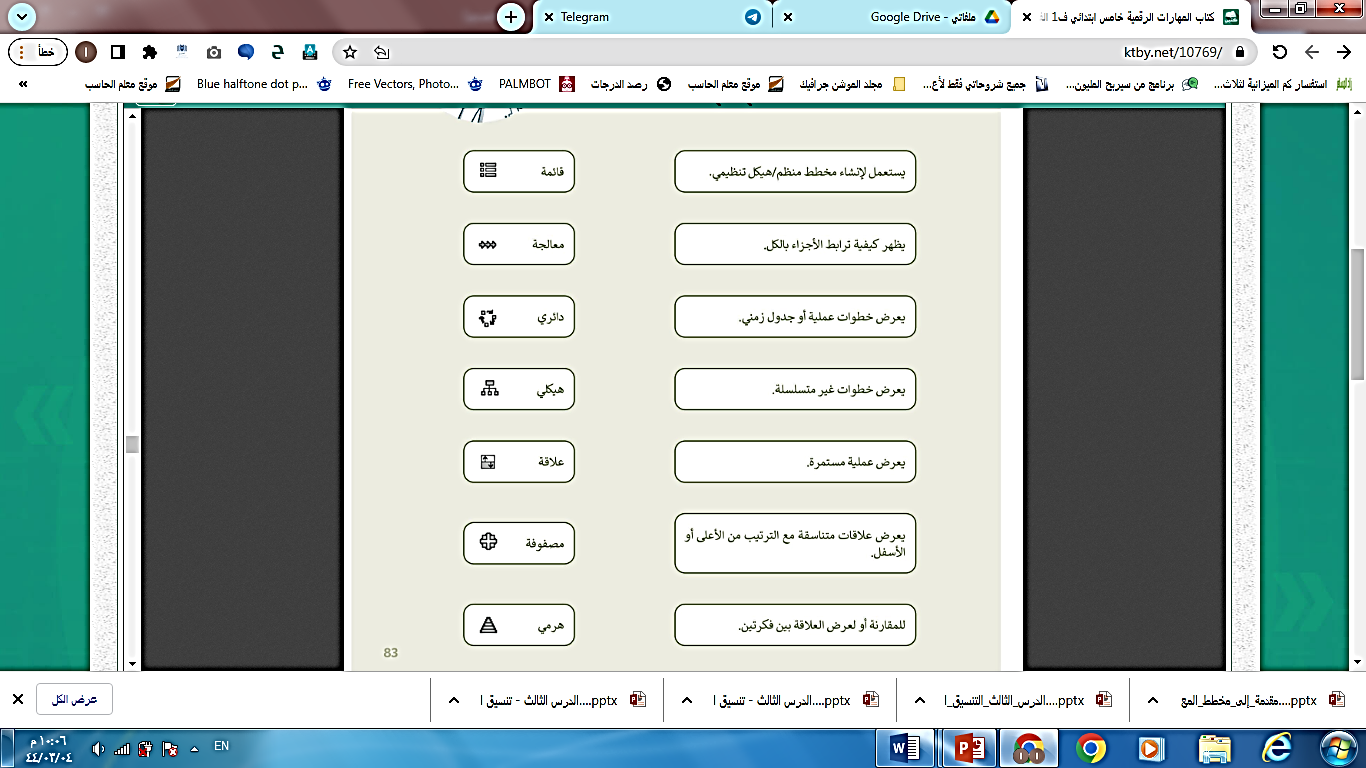 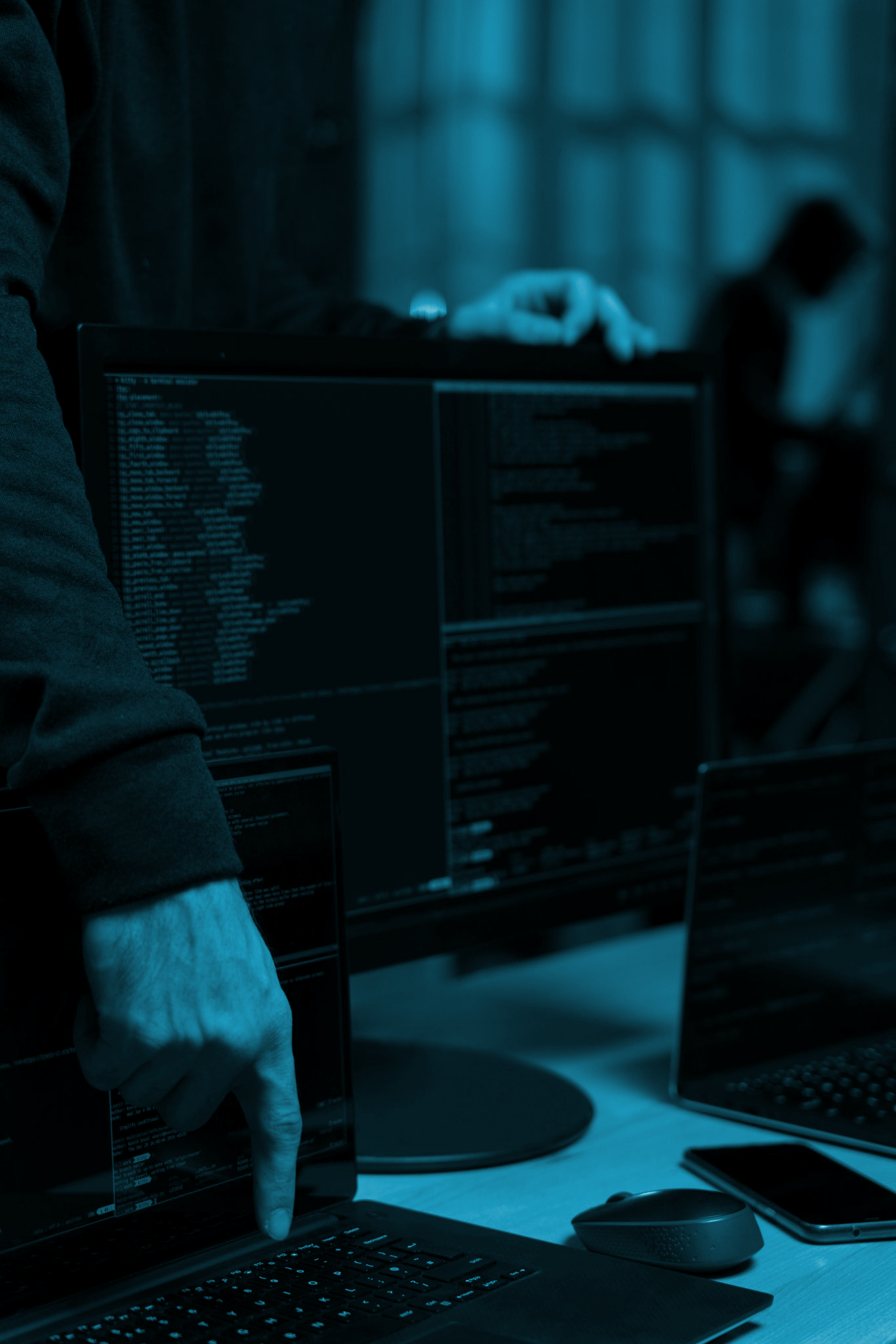 انتهى الدرس .. شكرا لحسن استماعكم لـ  نطبق
تطبيق عملي : انشئي الرسوم التوضيحية  كما هو موضح و اكتبي 3 مواد دراسية
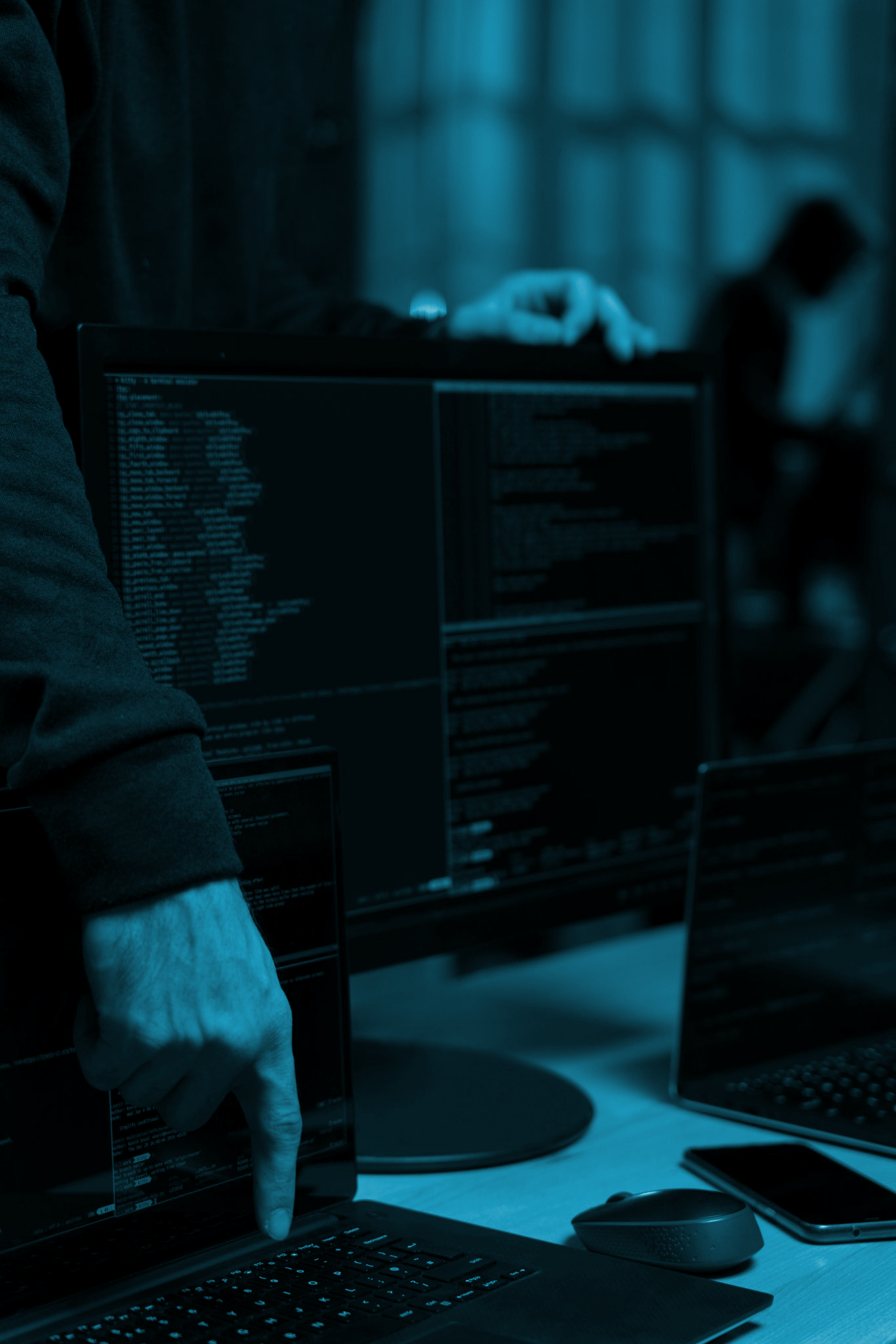 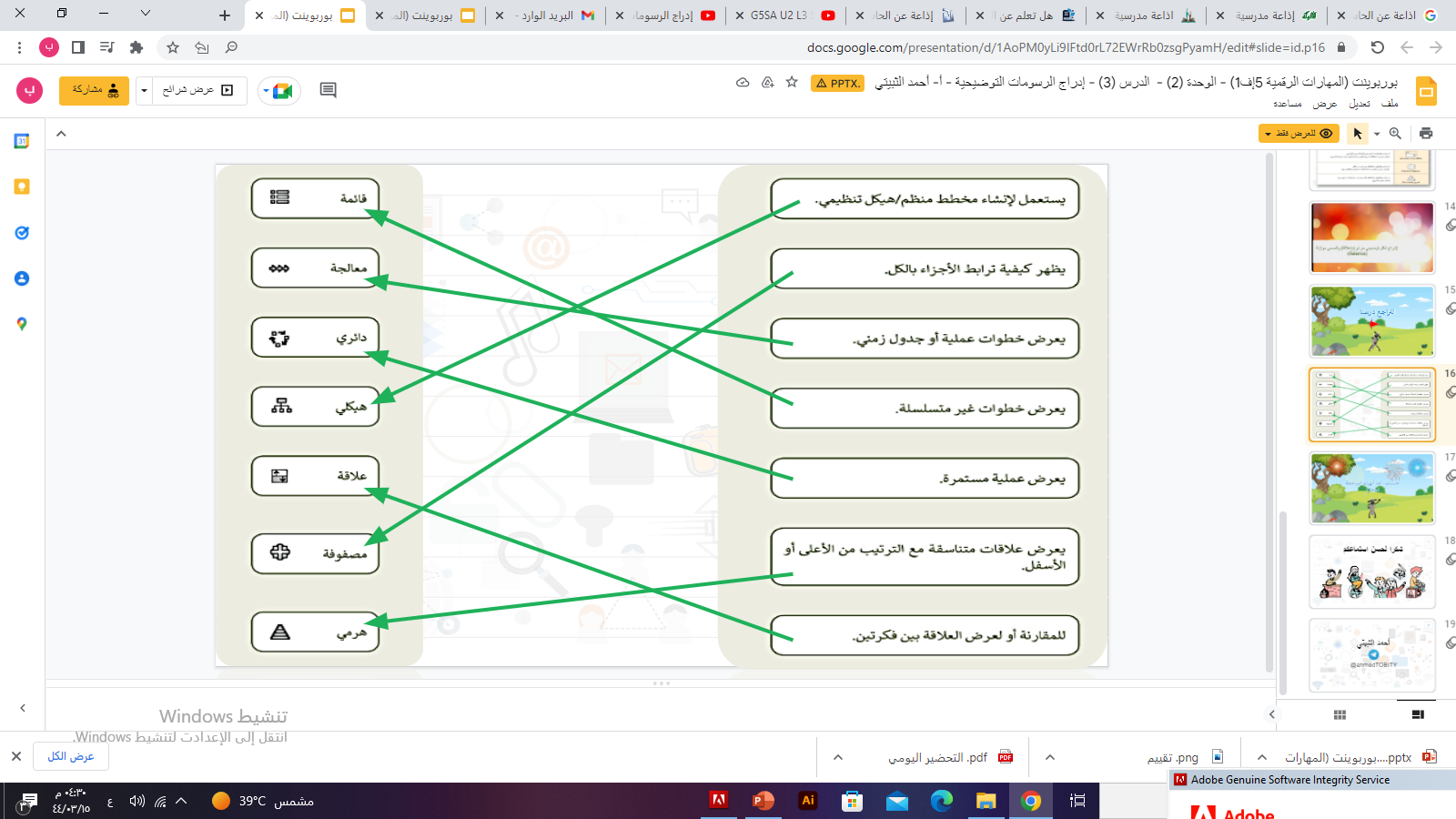 الدرس الرابع    
التدقيق و الطباعه
استراتيجية شريط الذكريات
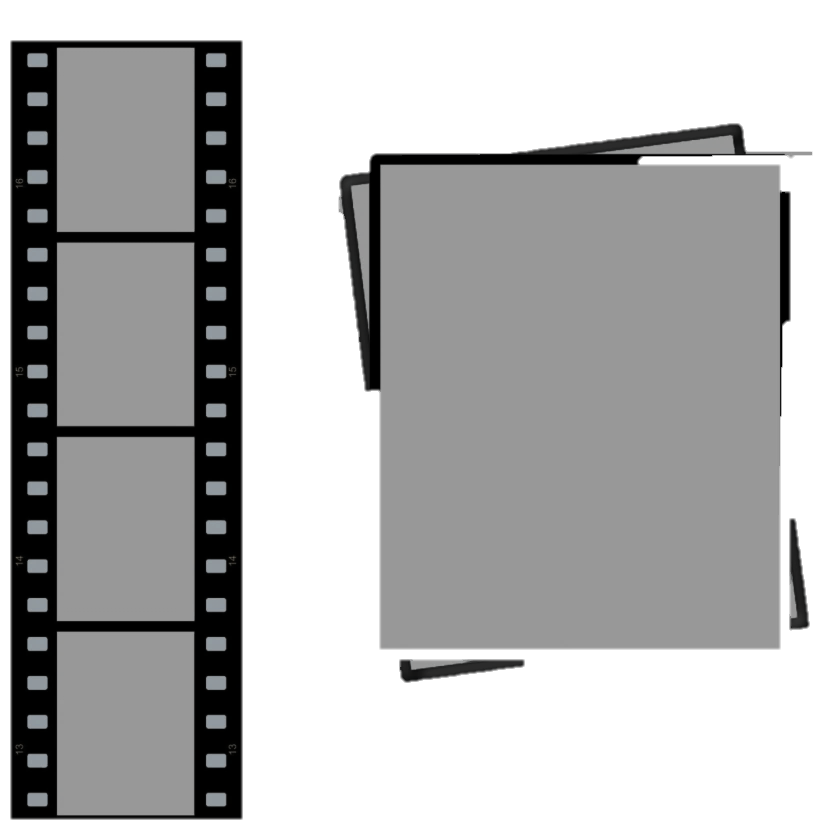 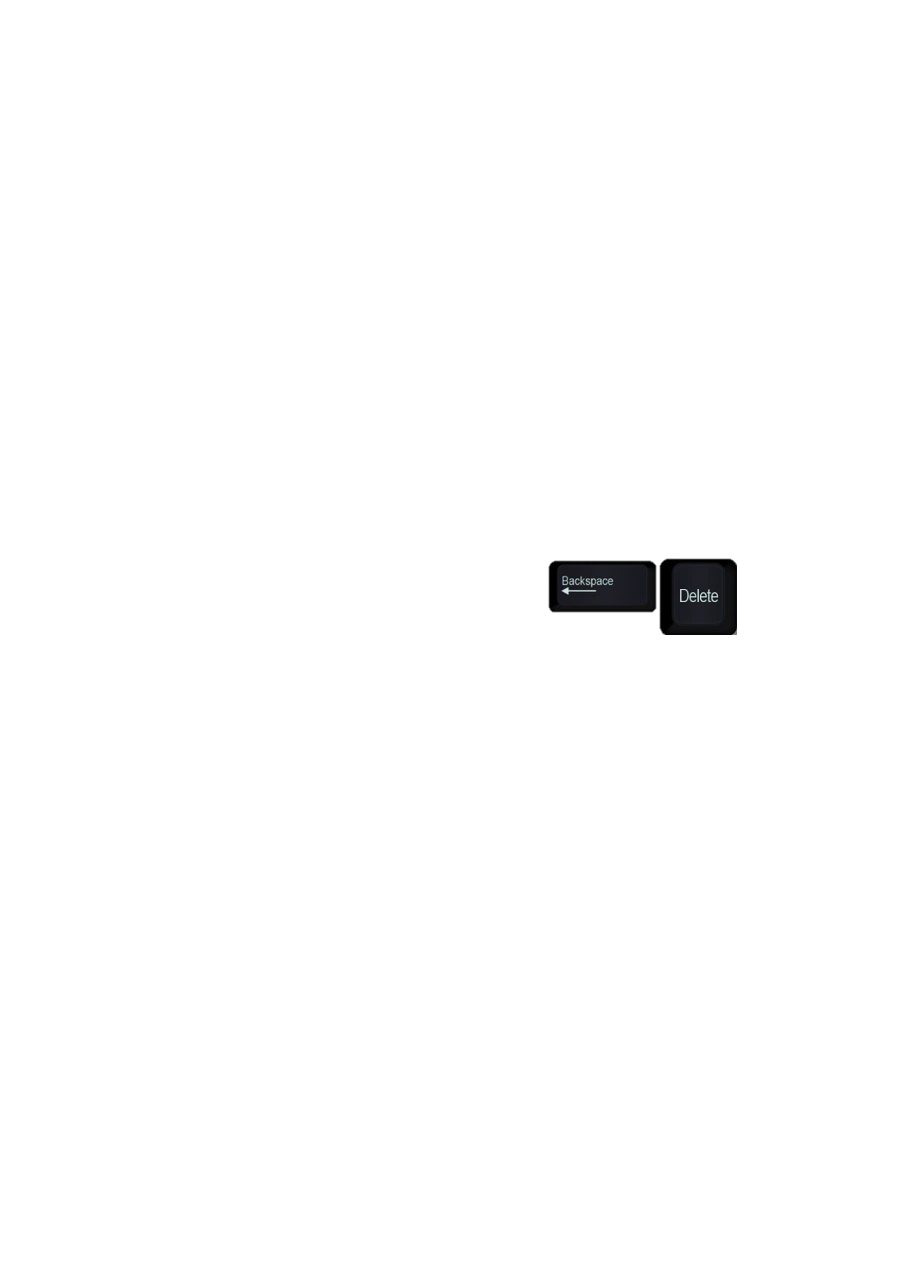 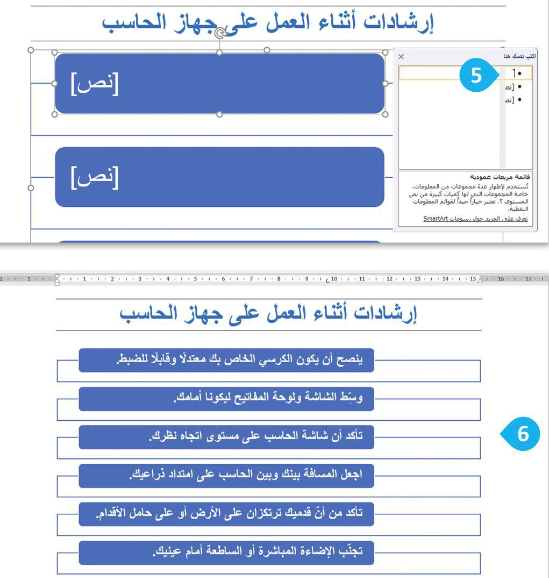 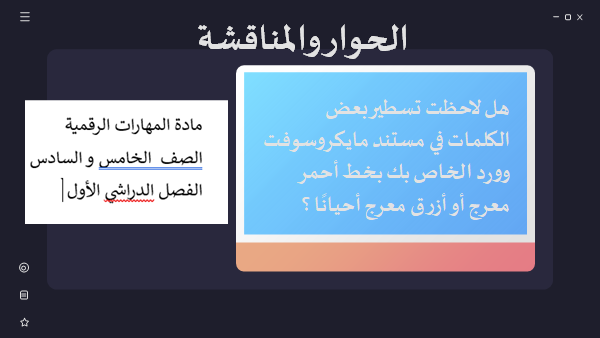 أهداف الدرس
يصحح الطالب الأخطاء في المستندات باستخدام أداة التدقيق الإملائي والنحوي
يستخدم نافذة التحرير لفحص المستند بحثًا عن أي أخطاء
يبحث عن مرادفات الكلمة باستخدام قاموس المرادفات
التعرف على كيفية استخدام أدوات فحص مستند بحثًا عن الأخطاء
يطبع مستند بإعدادات طباعة مختلفة
يطبع صفحات محددة فقط من المستند
التعرف على خيارات الطباعة المختلفة للمستند
التسطير الازرق معنى ( خطأ نحوي  )
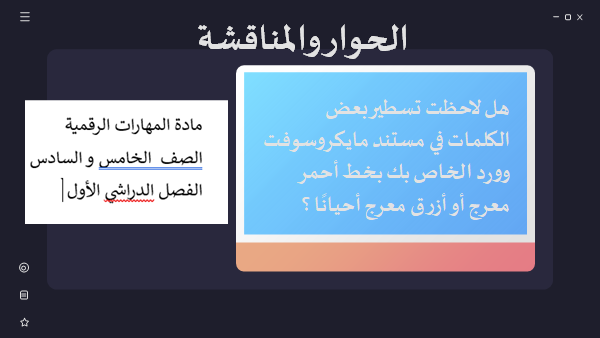 التسطير الأحمر معنى ( خطأ املائي )
التدقيق والتحقق من الأخطاء
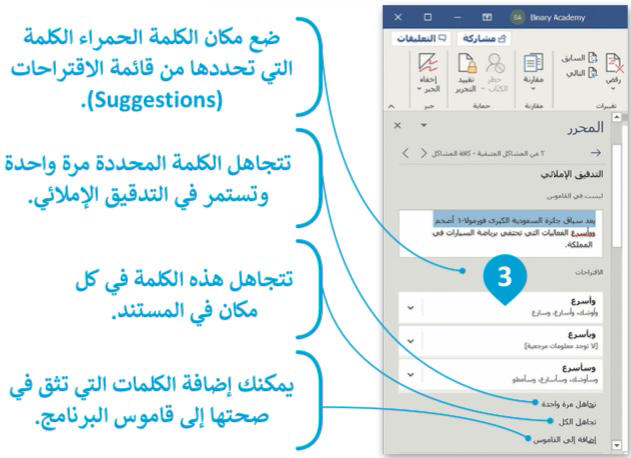 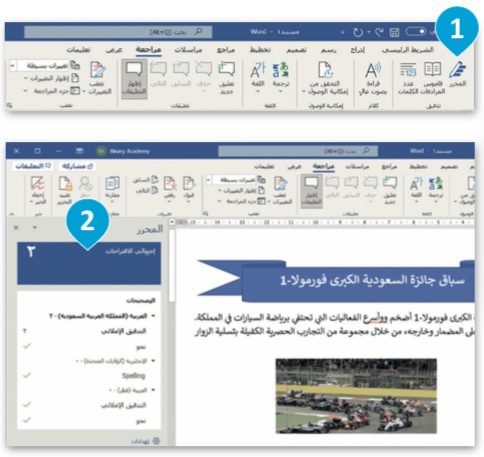 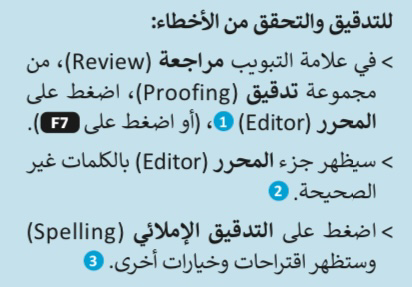 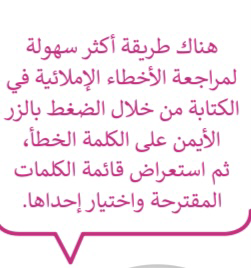 البحث عن المرادفات
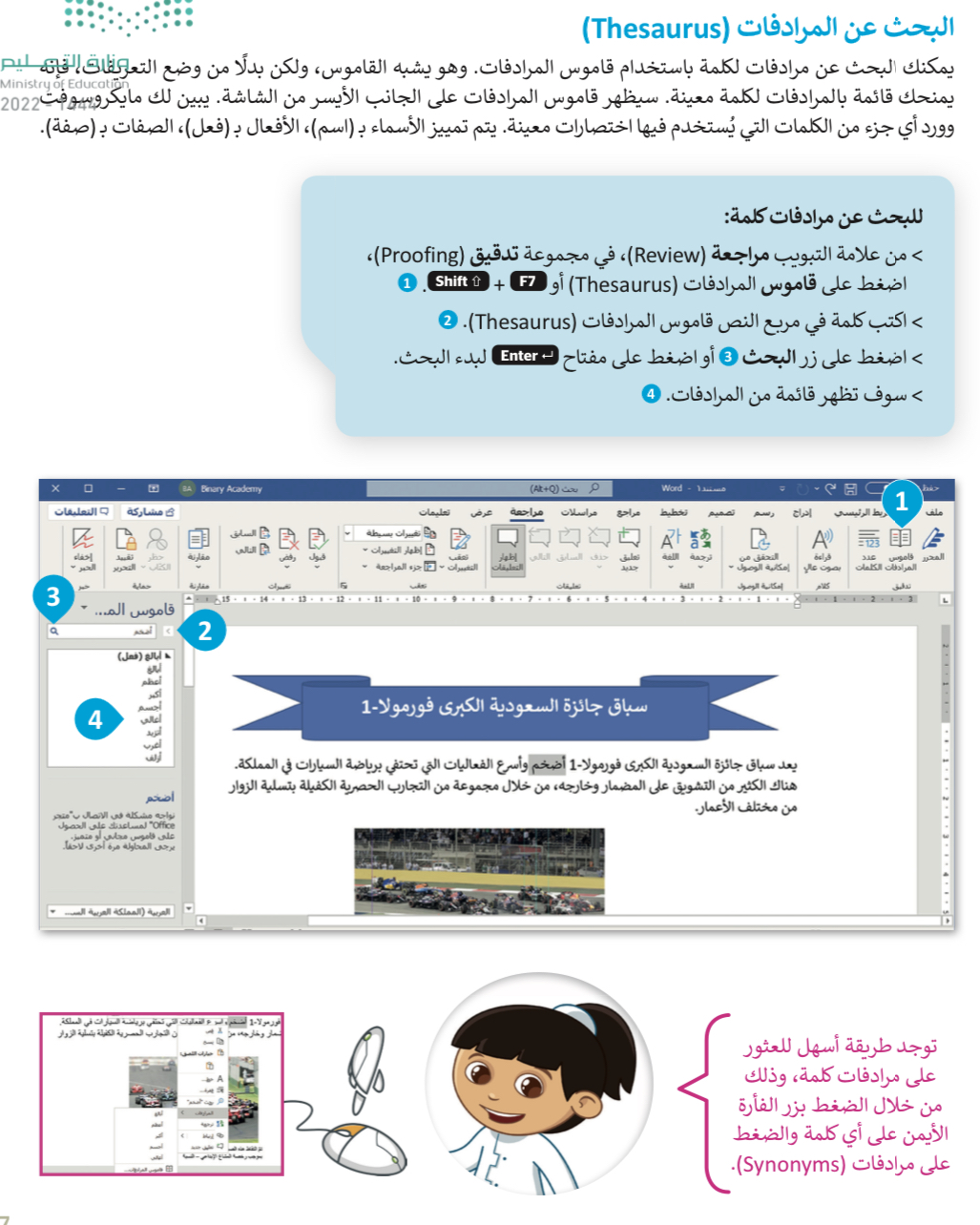 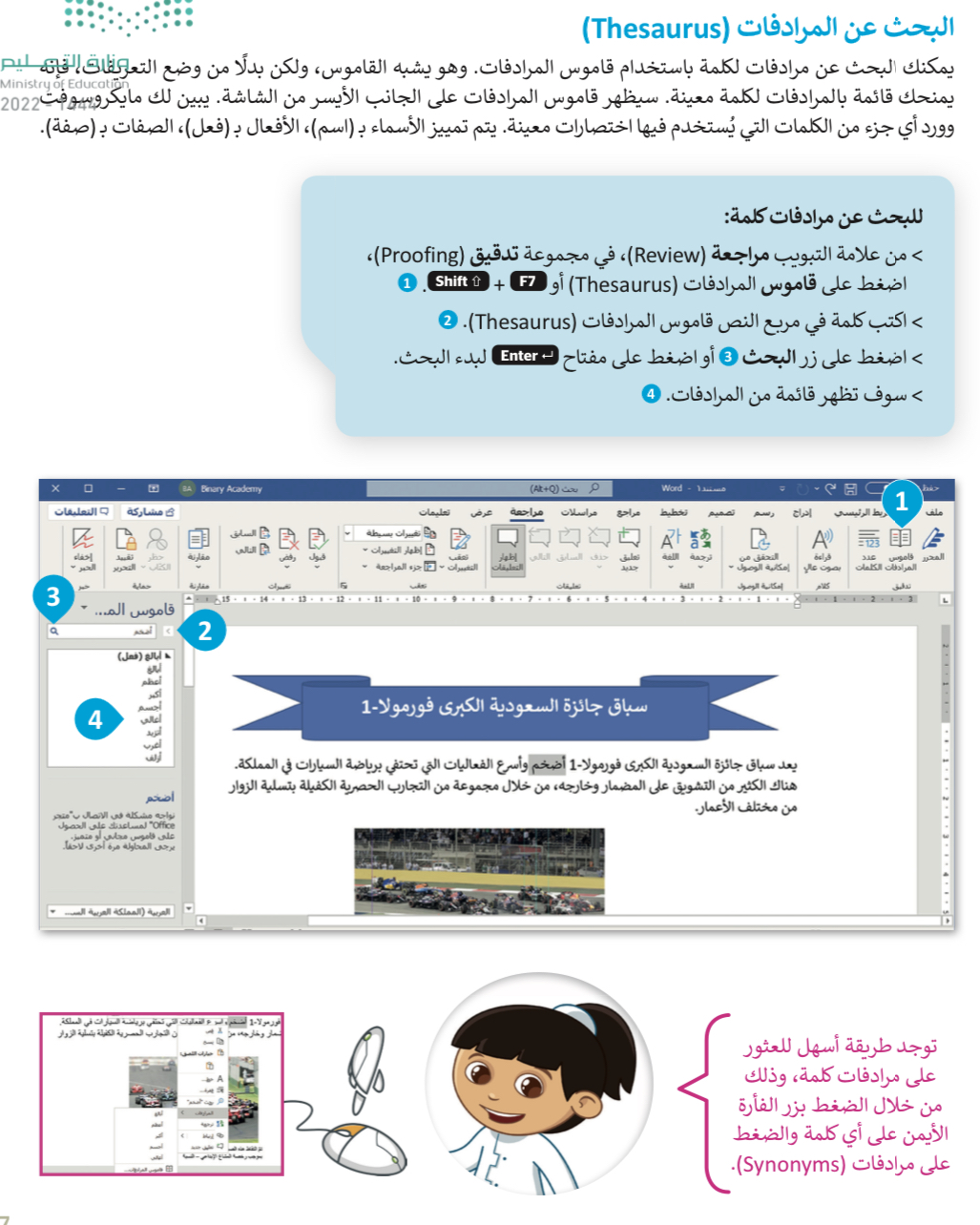 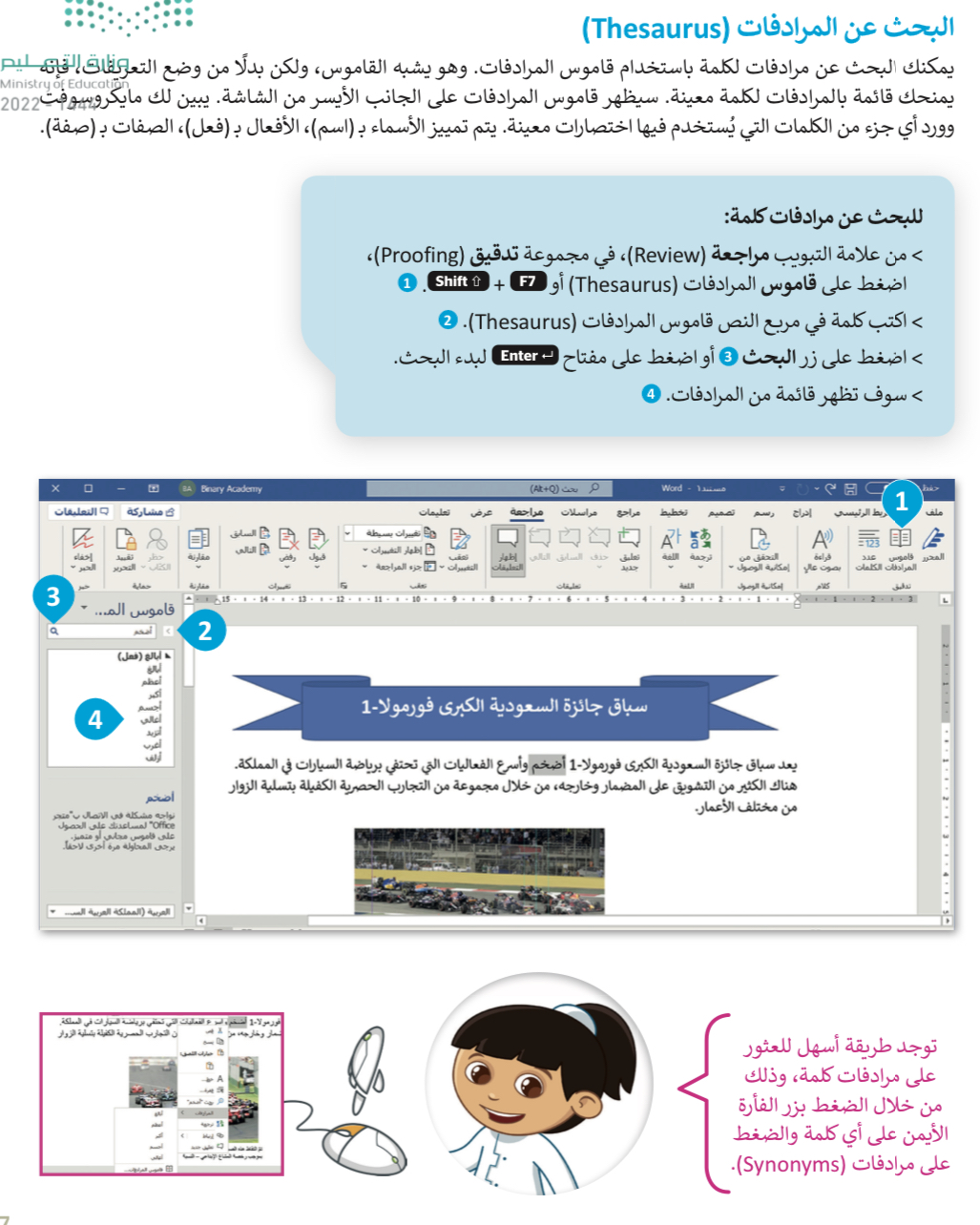 الطباعة
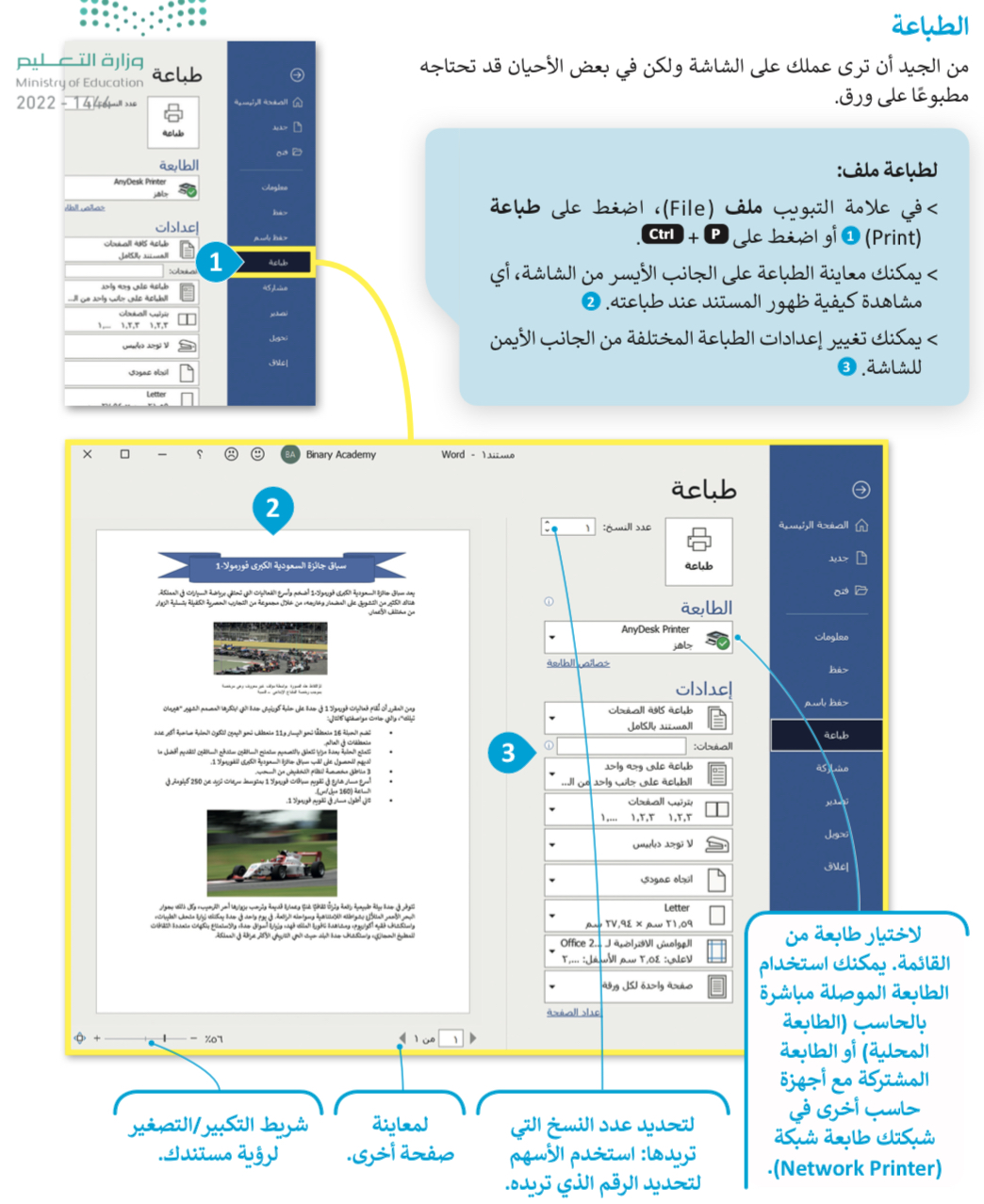 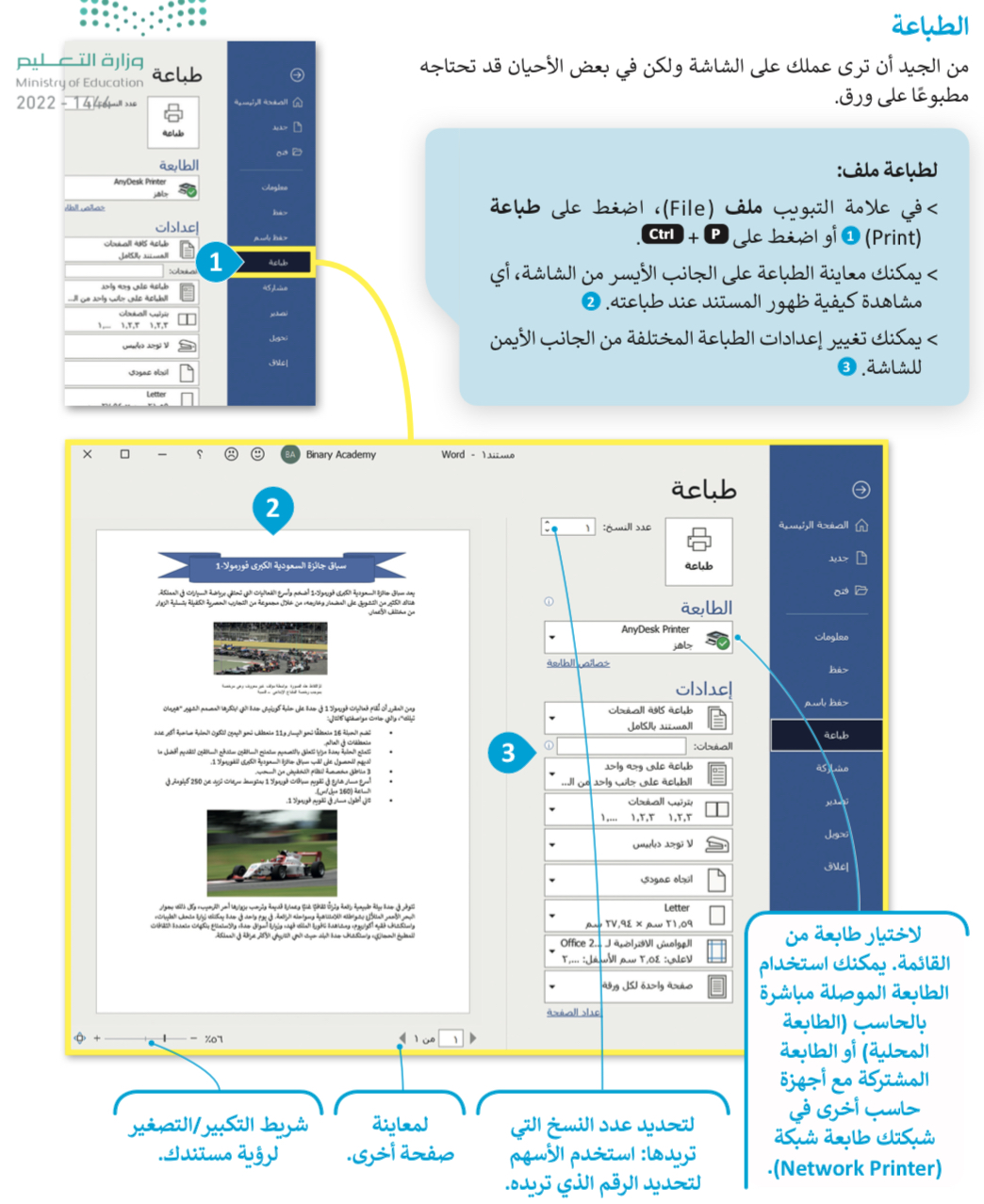 الطباعة
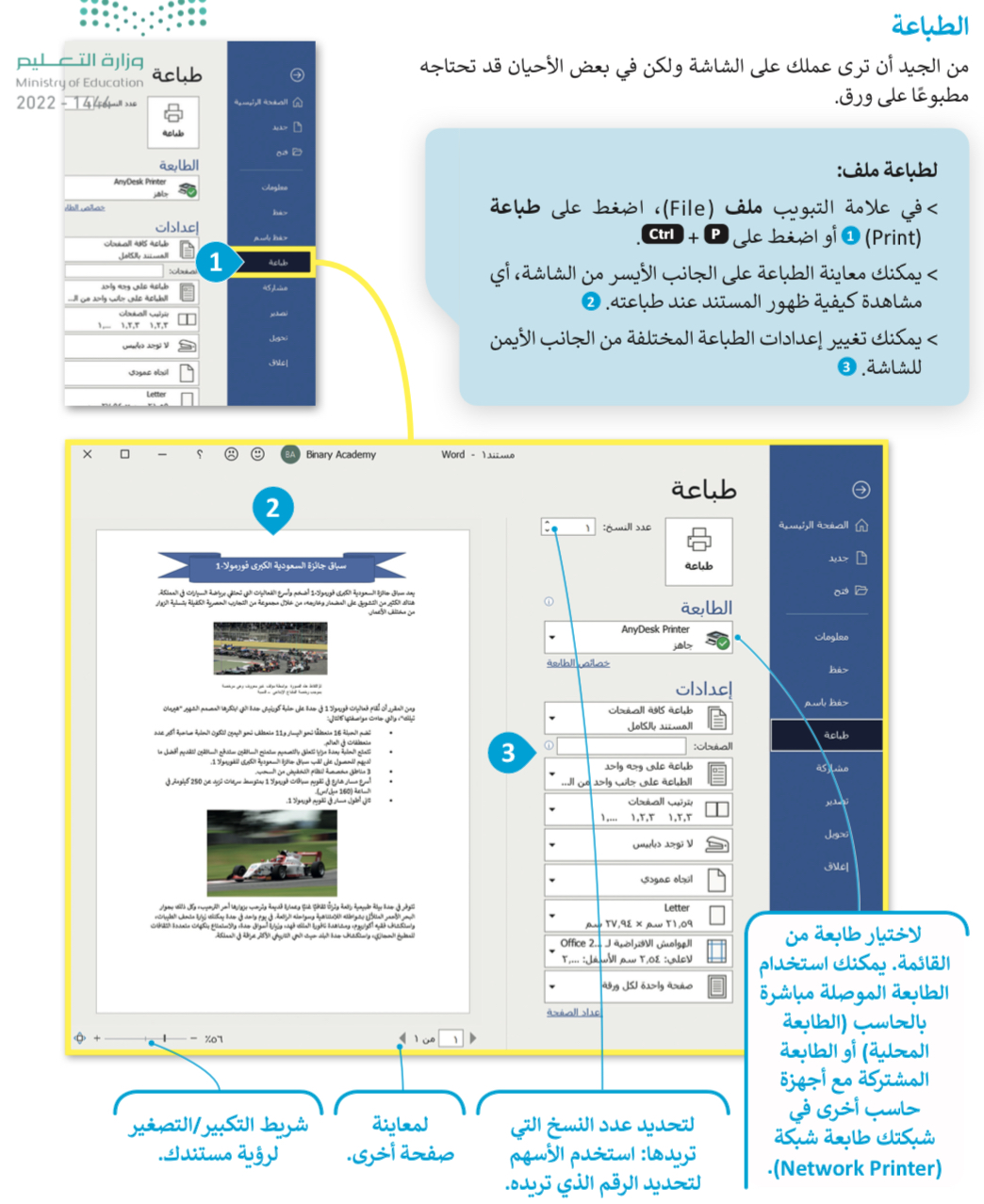 الطباعة
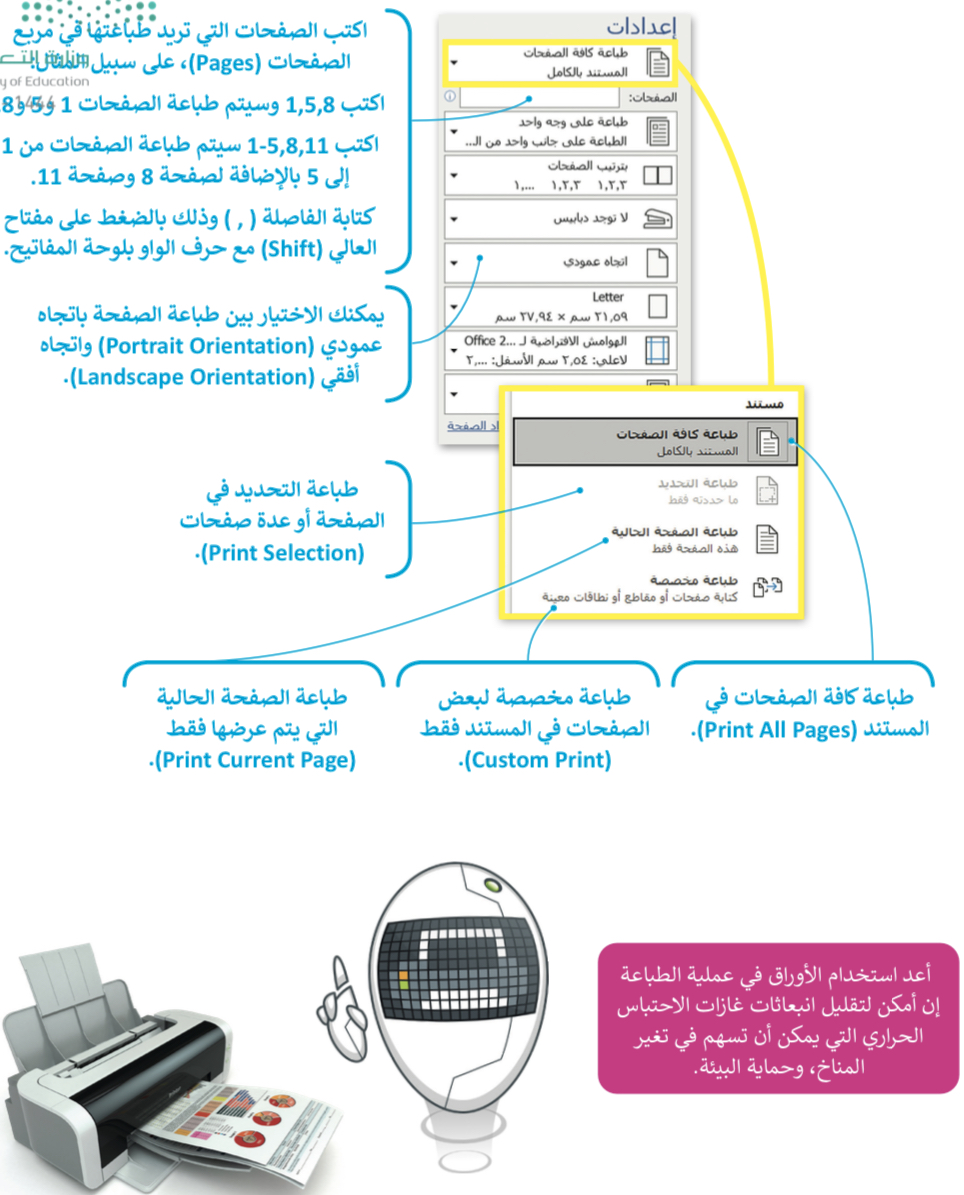 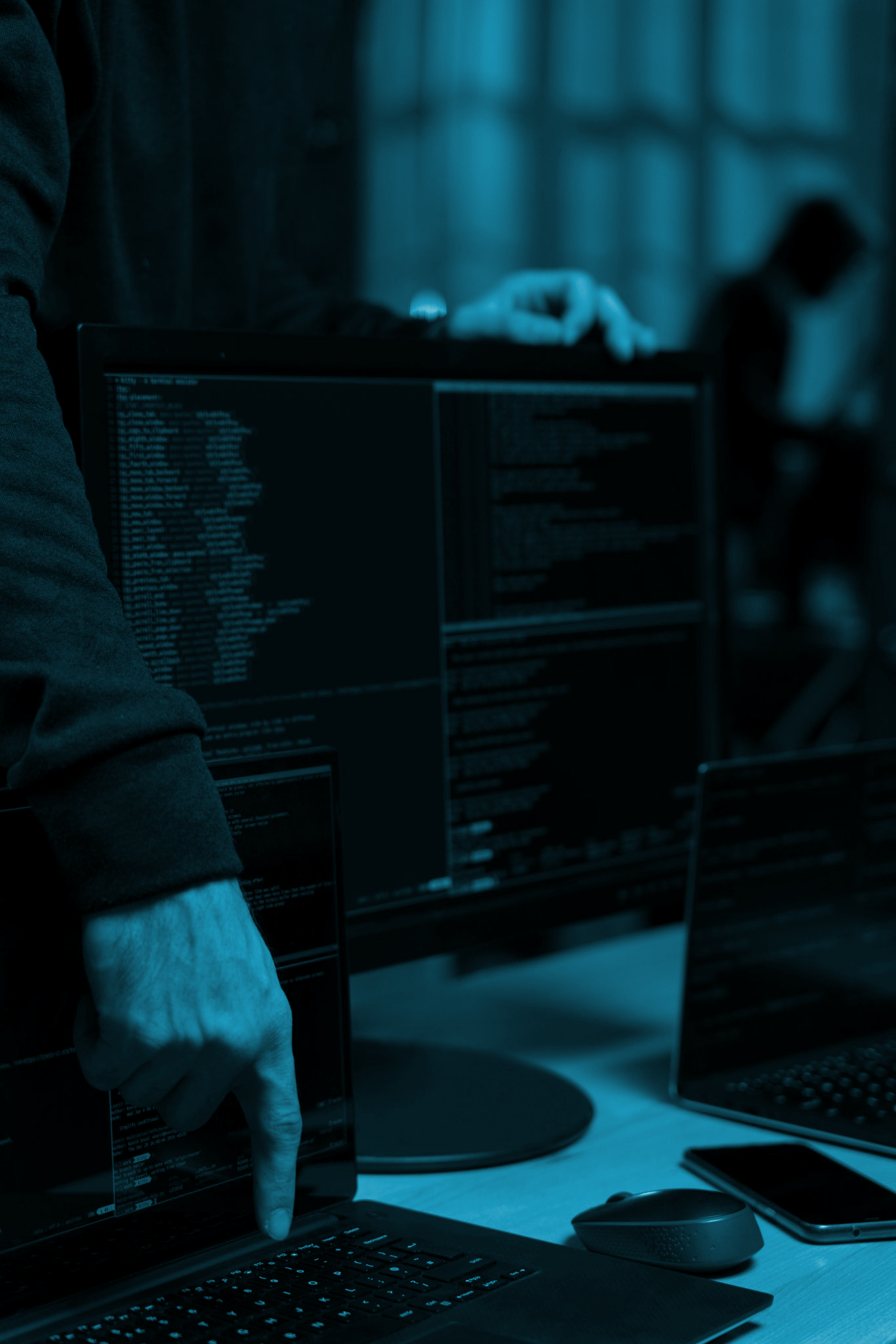 انتهى الدرس .. شكرا لحسن استماعكم لـ  نطبق